Co infection VIH-VHCCas clinique et mise au point
Nadia BEN LASFAR
Faculté de médecine de Sousse
Service des Maladies infectieuses CHU Farhat Hached Sousse
Pr. Ag. Naïla HANNACHI
Faculté de médecine de Sousse
Service de Virologie
CHU Farhat Hached Sousse
Première Rencontre en Infectiologie
Hammamet - 13 Novembre 2015
Est-ce que la population VIH/VHC est une population particulière ?
1- Oui
2- Non
Cas clinique
Monsieur AM âgé de 35 ans (poids= 76 kg) 
Ancien UDIV non substitué
OH = 0
Dépistage : Sérologie VIH+  Sérologie VHC+
Sérologie VHB – 
TPHA, VDRL négatifs
CD4: 600/mm3 (25%) ; ARN VIH= 5500 cp/ml
ARN-VHC = 900 000 UI/ml ; Génotype 4
Cas clinique
Quels examens complémentaires demandez-vous à ce patient ?
1- Bilan hépatique
2- NFS
3- Bilan lipidique
4- Echographie abdominale
5- Evaluation de la fibrose hépatique
Cas clinique
Quels examens complémentaires demandez-vous à ce patient ?
1- Bilan hépatique
2- NFS
3- Bilan lipidique
4- Echographie abdominale
5- Evaluation de la fibrose hépatique
Cas clinique
NFS normale
TP normal
Transaminases normales
Echographie abdominale normale
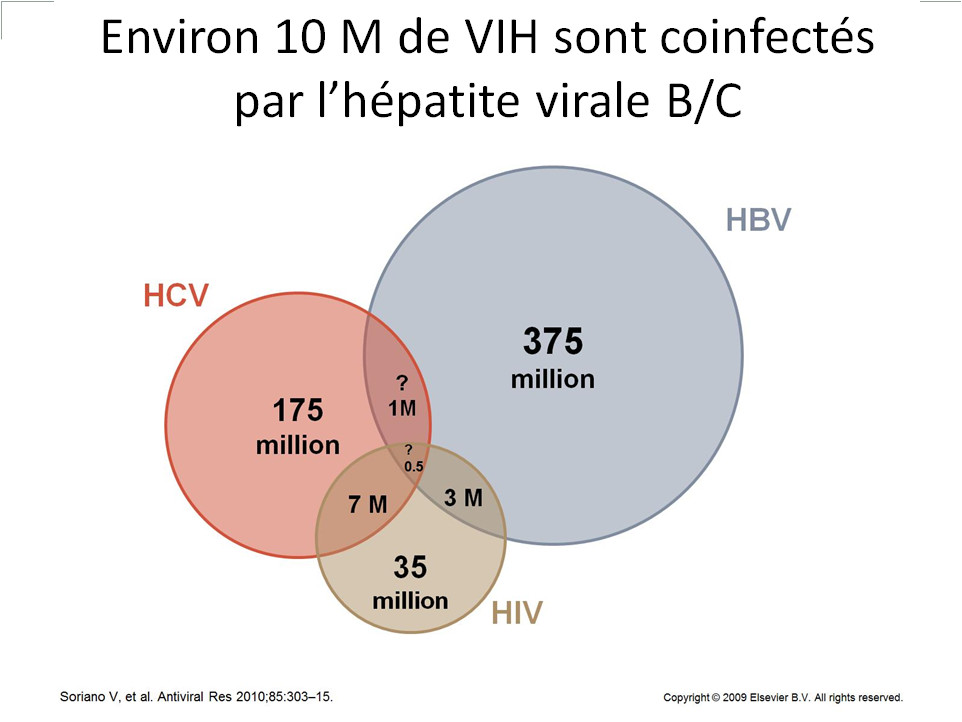 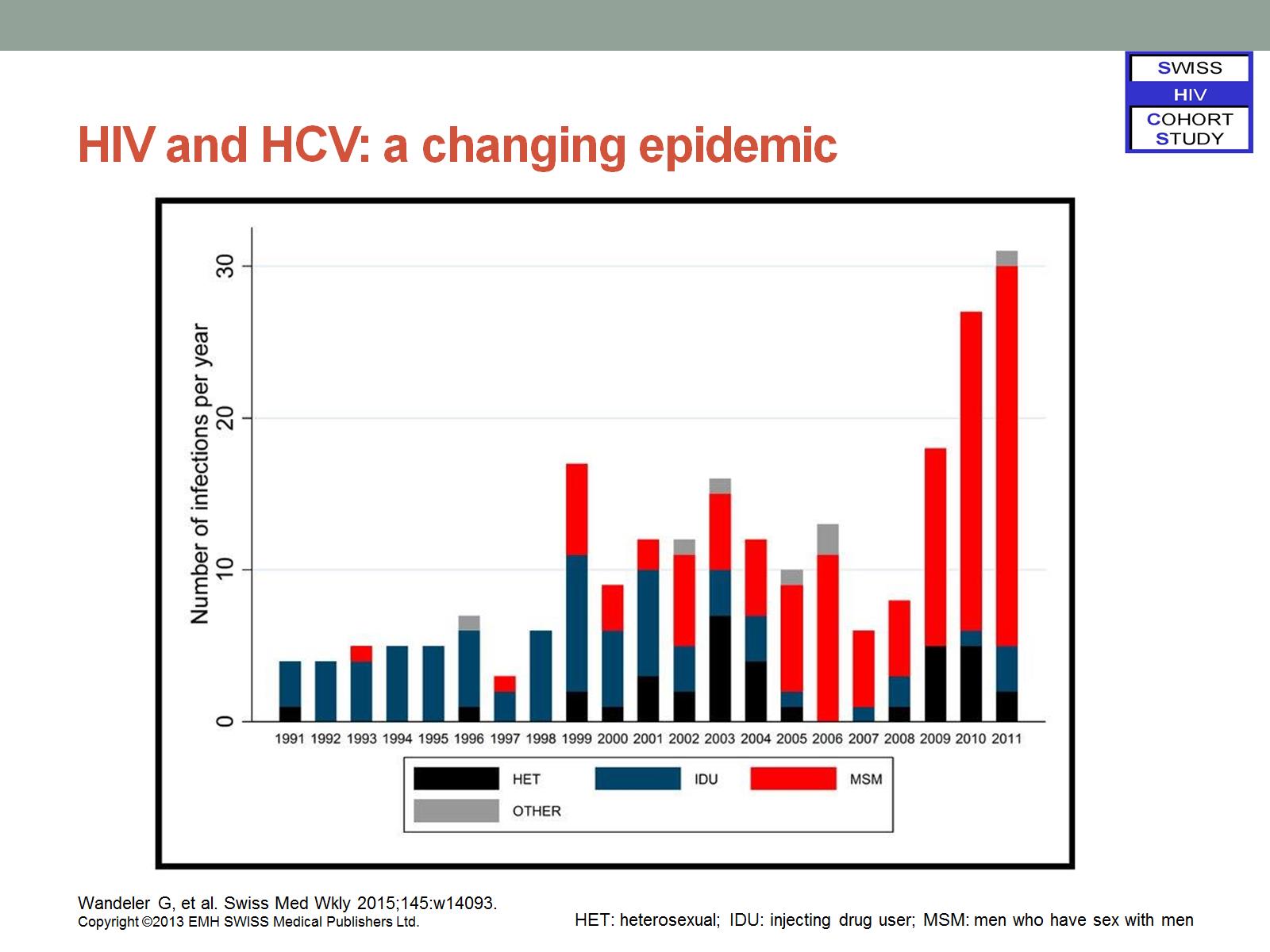 HIV and HCV: a changing epidemic
VIH/VHC : une épidémie en transition
[Speaker Notes: MSM en ascension]
En Tunisie,
26-40% HIV sont coinfectés VHC

Ce patient est génotype 4, quel génotype est prépondérant en Tunisie ?


1a
1b
2
3
4
Kilani B. Tunisie Médicale 2007;85(2):121-3.
Maaref F. Pathologie Biologie 2011;59(4):213-6.
Fatima A. Plos one 2015 Mar 24;10(3):e0121873.
En Tunisie,
26-40% HIV sont coinfectés VHC

Ce patient est génotype 4, quel génotype est prépondérant en Tunisie ?


    1a
    1b
    2
    3
    4
Kilani B. Tunisie Médicale 2007;85(2):121-3.
Maaref F. Pathologie Biologie 2011;59(4):213-6.
Fatima A. Plos one 2015 Mar 24;10(3):e0121873.
Génotypes du VHC dans le monde
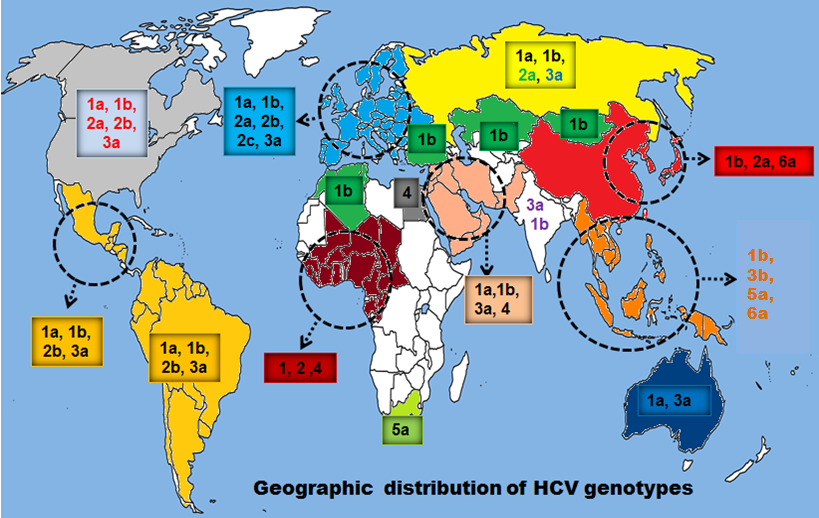 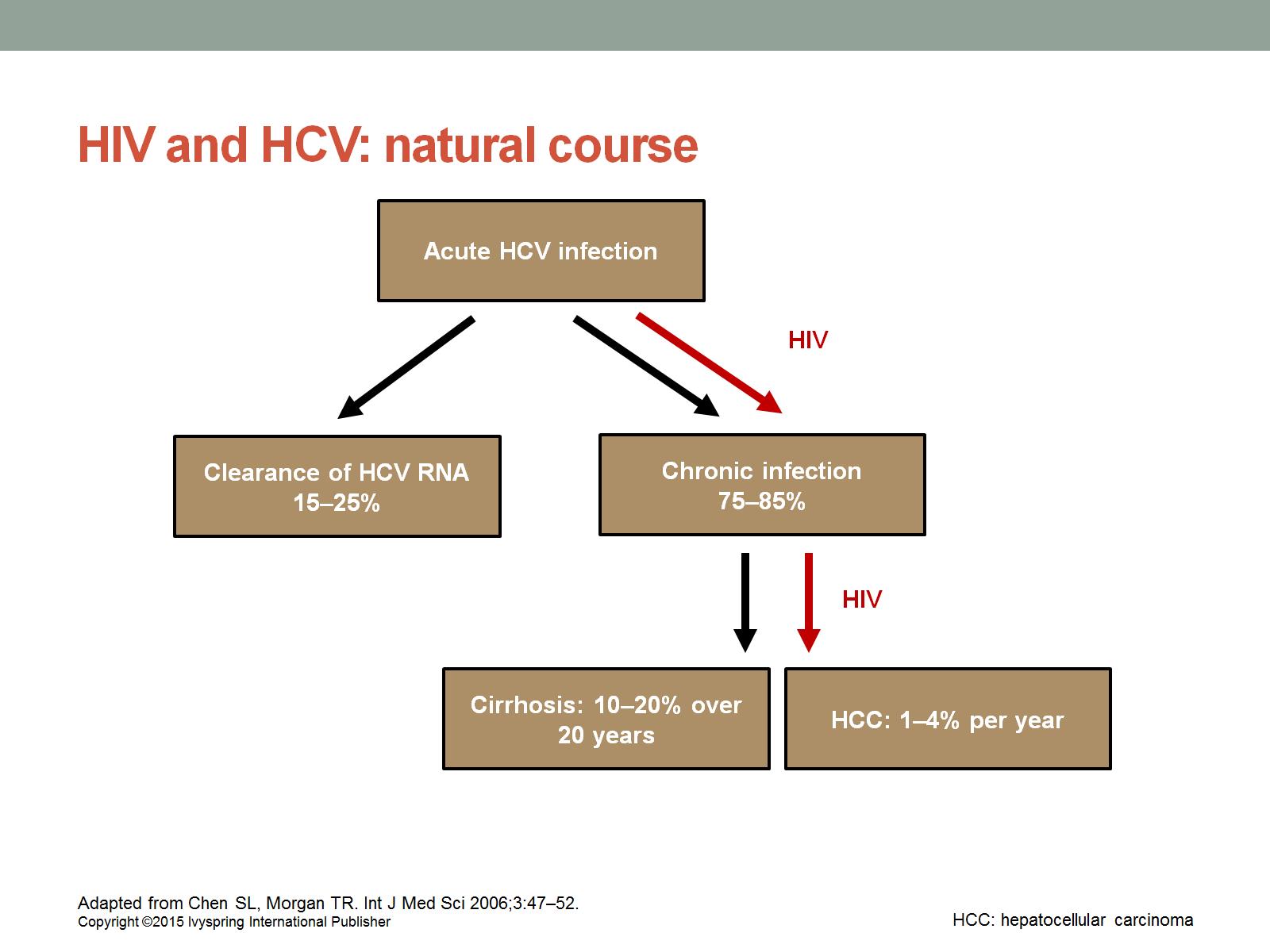 HIV/HCV  : complication dans les 2 sens
HIV and HCV: natural course
[Speaker Notes: Histoire nat VHC sur laquelle se greffe le VIH
Hiv diminue la résolution du VHC
VHC complique AUSSI le VIH
Parler femme enceinte augmentation de la transmission à l’accouchement]
HIV/HCV  : complication dans les 2 sens
HIV/HCV  : complication dans les 2 sens
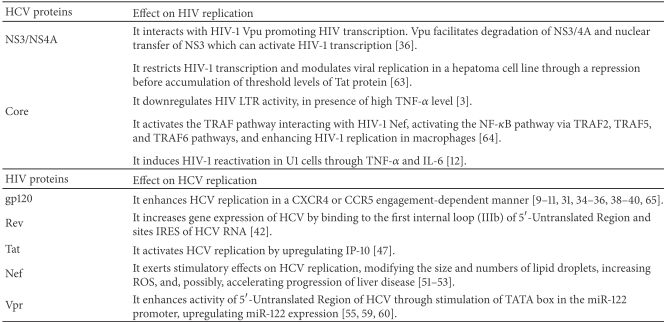 Virological mechanisms in the coinfection between HIV and HCV
MC Liberta. 2 Mediators Inflamm. 2015;2015:320532.
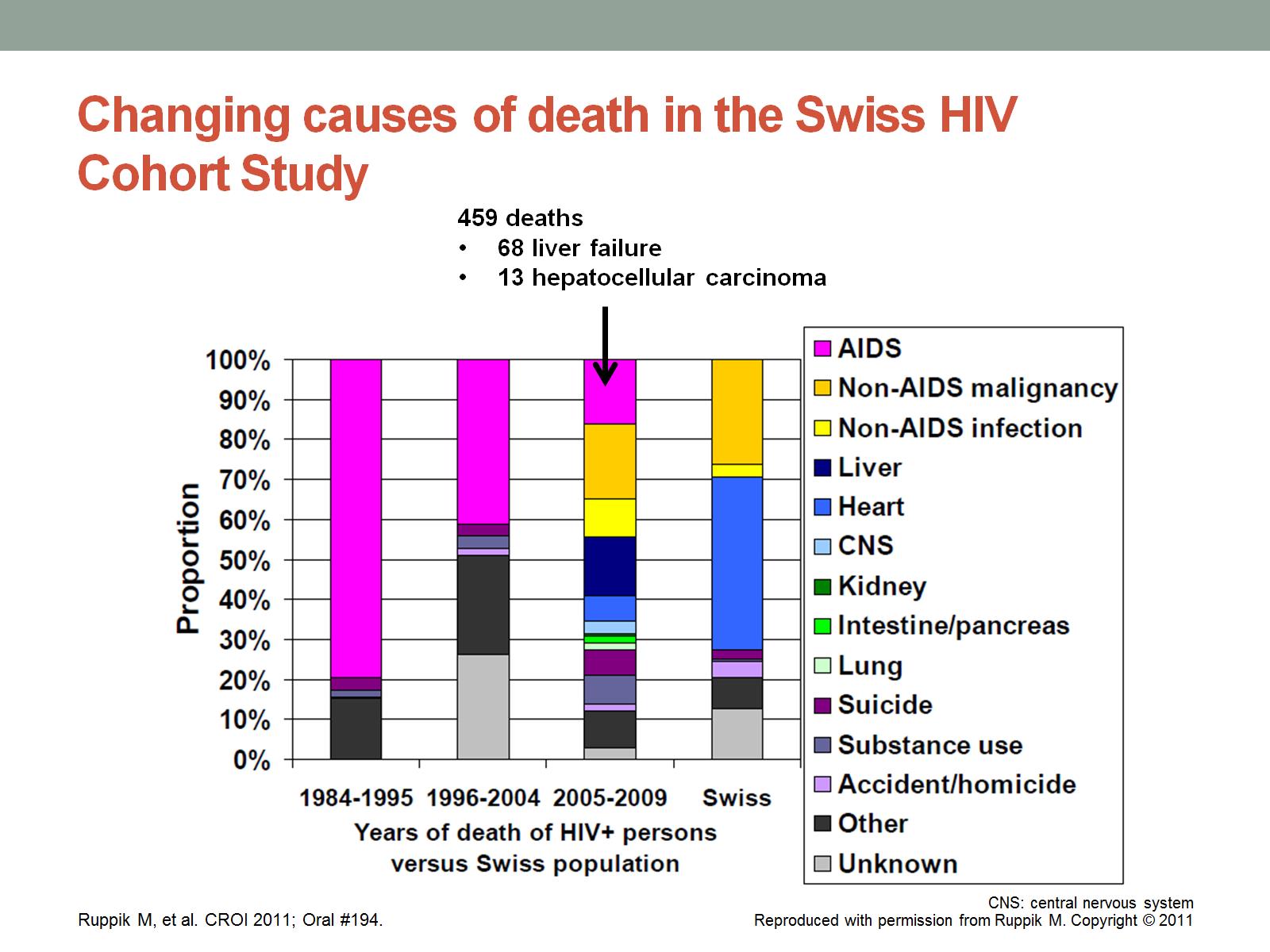 VIH/VHC : changement des causes de mortalité
Changing causes of death in the Swiss HIV Cohort Study
[Speaker Notes: Moins de causes liées au VIH / autres cancers/ autres infections
Place du foie]
Bilan initial de l’hépatite C chez le VIH +
Interrogatoire : ancienneté présumée de contamination du VHC, quantification journalière d’OH, tabac et cannabis, les prises médicamenteuses.

Examen complet à la recherche de : signes de cirrhose/HTP/IHC, sd métabolique associé, MEH de cryoglobulinémie.

Bilan biologique : BH, NFS, TP, sérologie VHB, VHA, AFP, bilan lipidique, glycémie.

ARN VHC, ARN VIH, génotype VHC

Imagerie : échographie abdominale, FOGD si cirrhose.

Evaluation de la fibrose hépatique.
Rapport Morlat 2013
Diagnostic sérologique
Quelle technique sérologique utilisée pour le VIH ?


Peut-on avoir de faux négatifs ?
 
Une sérologie VHC peut-elle être négative chez un patient ayant le virus ?
Diagnostic sérologique
Quelle technique sérologique utilisée pour le VIH ?
Technique ELISA combinée des anti-VIH-1, VIH-2 et antigène p24 (4ème génération)
Peut-on avoir des faux négatifs ?
 Oui : Fenêtre sérologique +++
Une sérologie VHC peut-elle être négative chez un patient ayant le virus ?
 Oui : fenêtre sérologique, CD4 bas, VHC occulte
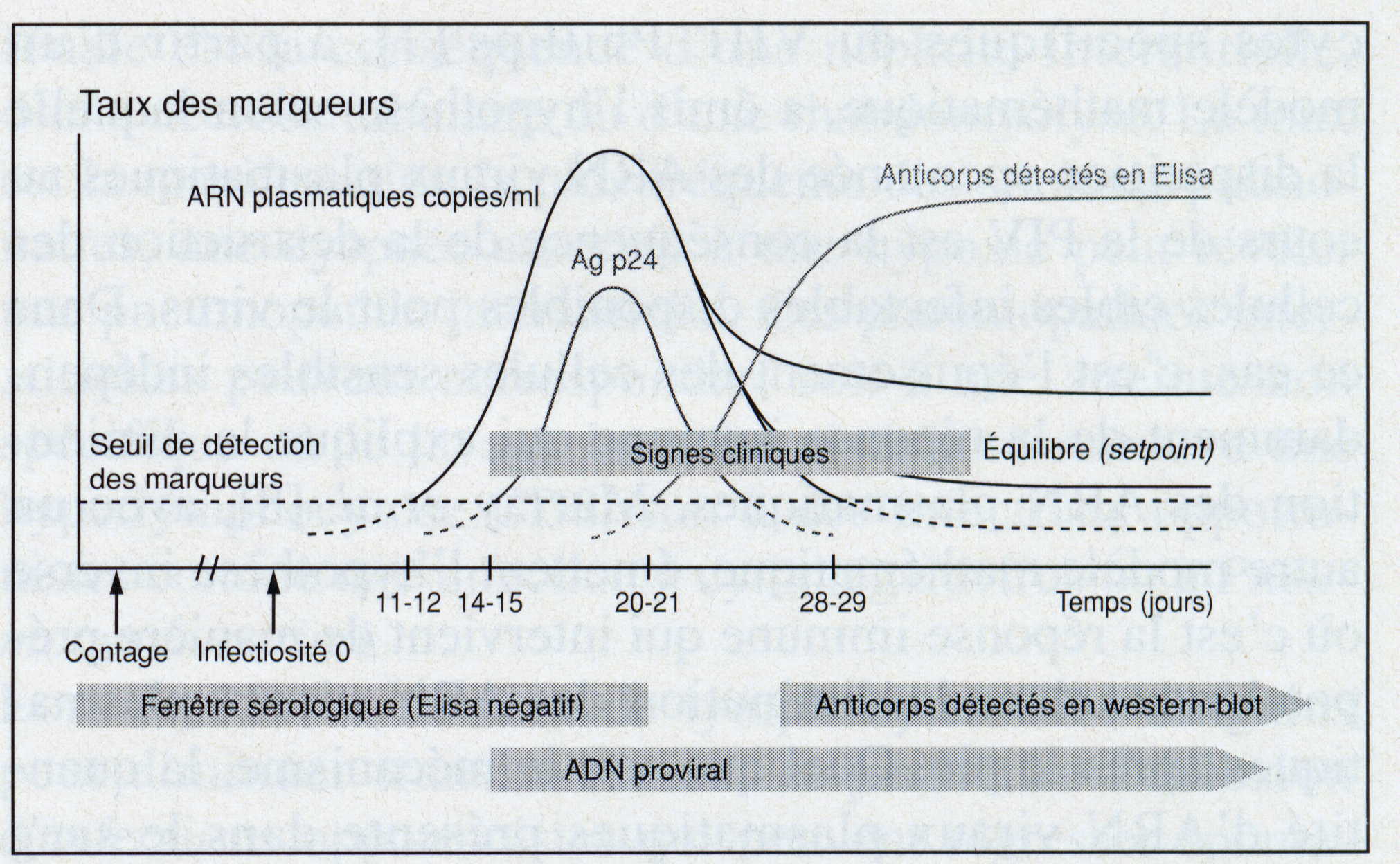 VIH :  Sérologie / virologie
Ac anti VIH
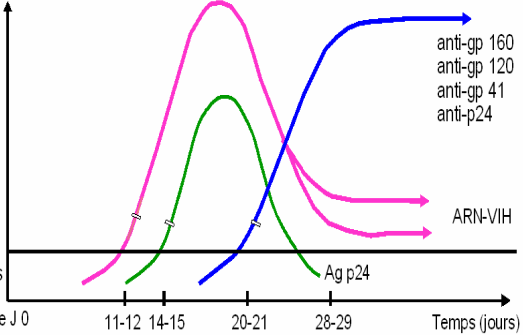 Risque 
« résiduel »
Fenêtre 
virologique
Fenêtre  sérologique : ELISA négatif
Contexte suspect  /AES :  sérologie  J0  -  M1   -  M3
Dr N. Hannachi
Diagnostic virologique
 Dépistage / contexte évocateur 
  Prélèvement : Sang
Diagnostic direct  Marqueurs de réplication 
 Ag VHC
 Biologie moléculaire : 
- Test qualitatif de détection de l’ARN (sérologie douteuse, NN)
- Charge virale: intérêt Thérapeutique++++ 
- Génotypage : intérêt Thérapeutique+++++
Diagnostic indirect
Ac anti VHC : ELISA 
 Immunoblot (+/-)
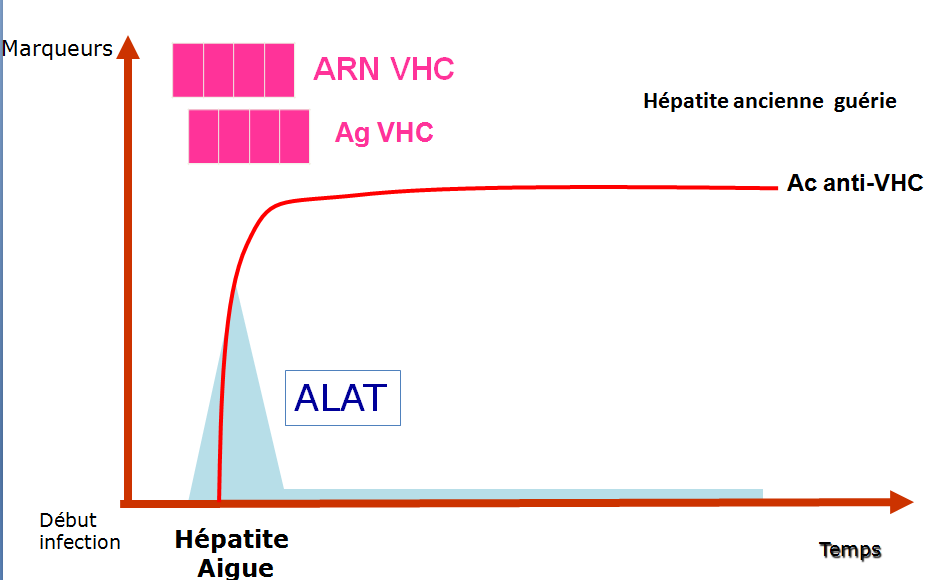 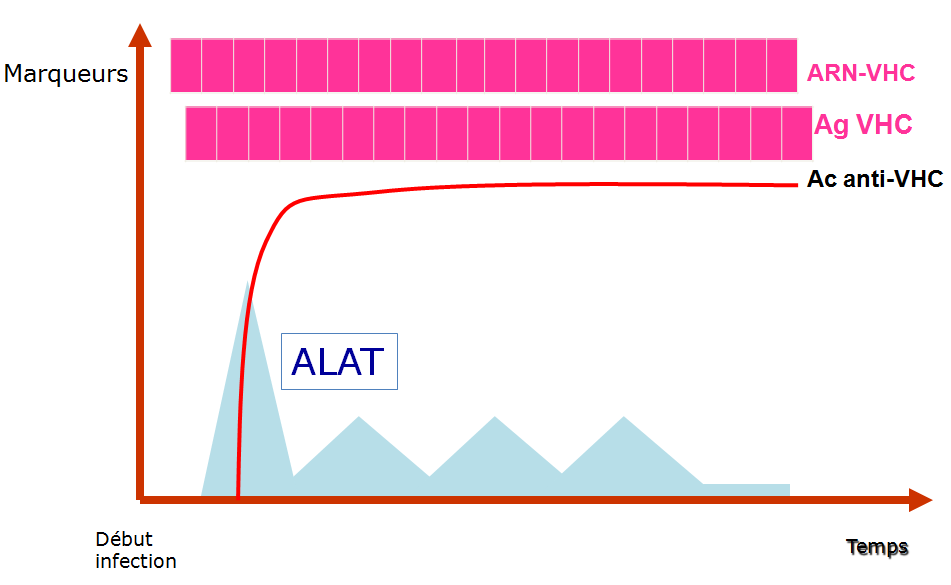 Si Négatif, contexte suspect(AES…)
Refaire la sérologie++++  (AES:J0-M1-M3)
Dr N. HANNACHI
Quelle technique utiliser pour quantifier l’ARN VHC ?
F. Wiesmann. Med Microbiol Immunol (2015) 204:515–525
Quelle technique utiliser pour quantifier l’ARN VHC ?
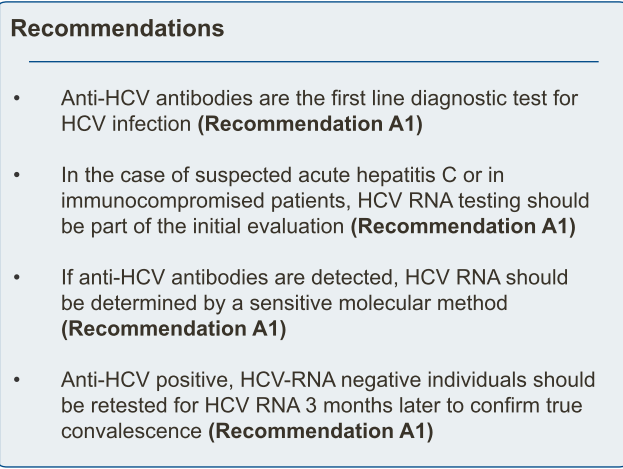 EASL 2014
F. Wiesmann. Med Microbiol Immunol (2015) 204:515–525
Quelle technique utiliser pour le génotypage du VHC ?
Séquençage core/E1 ou NS5B
PCR/ HYBRIDATION SCHEMA LIPA
PCR TEMP REEL amorce spécifique (Abbott molecular)
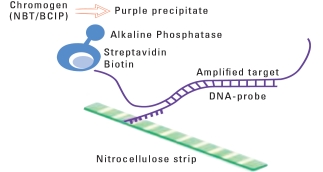 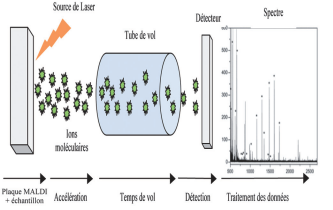 Principe d’hybridation inverse
Technique MALDI-TOF
Evaluation de la fibrose hépatique
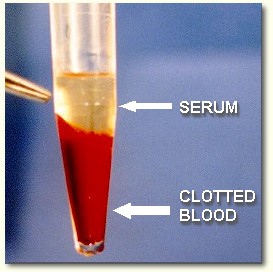 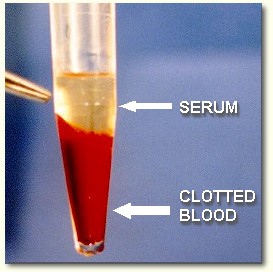 Tests sanguins
Fibroscan
PBF
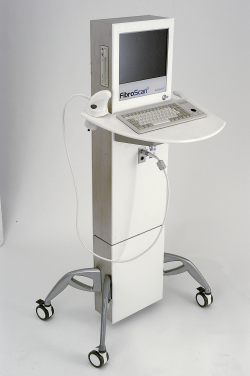 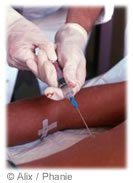 Cas clinique
Que demandez-vous pour évaluer la fibrose hépatique ?
1- Fibrotest
2- Fibroscan
3- Fibrotest et Fibroscan
4- PBF
Cas clinique
Que demandez-vous pour évaluer la fibrose hépatique ?
1- Fibrotest
2- Fibroscan
3- Fibrotest et Fibroscan
4- PBF
Performance diagnostique des examens d’évaluation de la fibrose hépatique
Rapport Morlat 2013
Limites des examens d’évaluation de la fibrose hépatique
Rapport Morlat 2013
Evaluation de la fibrose hépatique des patients coinfectés VIH/VHC
Rapport Morlat 2013
Cas clinique
PBF : A1 F2 selon le score de Métavir
Faut-il instaurer un traitement anti-VHC ?
1- Oui
2- Non
Cas clinique
PBF : A1 F2 selon le score de Métavir
Faut-il instaurer un traitement anti-VHC ?
1- Oui
2- Non
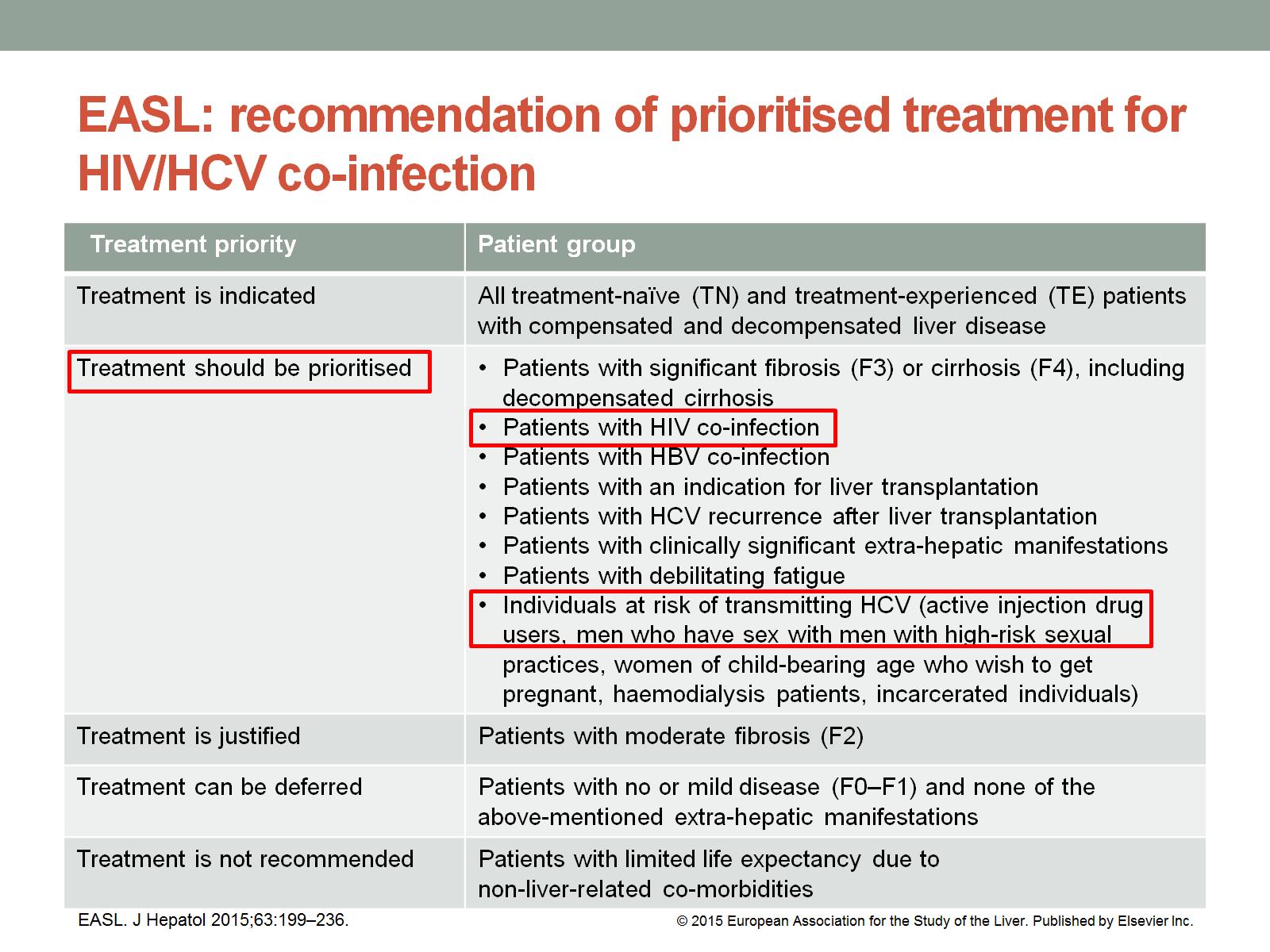 EASL: recommendation of prioritised treatment for HIV/HCV co-infection
EASL : Priorité de traitement - Recommandations
Classification METAVIR 
et indications thérapeutiques
Groupe d’experts « Prise en charge des personnes infectées par le VIH » sous la présidence du  Pr Yéni - 2008
Cas clinique
Faut-il instaurer un traitement ARV ?
1- OUI
2- NON
Cas clinique
Faut-il instaurer un traitement ARV ?
1- OUI
2- NON
Co infection VIH/VHCInstauration du traitement ARV
Trithérapie antirétrovirale
Recommandations tunisiennes de pratique clinique 2013
Co infection VIH/VHCInstauration du traitement ARV
Le traitement par les ARV diminue la progression de la fibrose hépatique.
Le traitement ARV est prioritaire et doit-être initié avant le traitement anti-VHC.
L’instauration du traitement ARV ne doit pas être retardée afin d’obtenir une CVP-VIH indétectable avant le début du traitement anti-VHC. (Forte recommandation grade B)

Trithérapie antirétrovirale
Recommandations tunisiennes de pratique clinique 2013
Cas clinique
Concernant le traitement, quelles propositions sont justes ?

1- Eviter l’AZT avec INF+RBV à cause de la toxicité hématologique
2- Les effets secondaires neuropsychiques sont majorés par l’association INF + EFV
3- L’abacavir diminue les concentrations intracellulaires de l’INF
4- L’atazanavir est contre-indiqué en cas d’hépatite virale à cause de l’hyperbilirubinémie
Cas clinique
Concernant le traitement, quelles propositions sont justes ?

1- Eviter l’AZT avec INF+RBV à cause de la toxicité hématologique
2- Les effets secondaires neuropsychiques sont majorés par l’association  INF + EFV
3- L’abacavir diminue les concentrations intracellulaires de l’INF
4- L’atazanavir est contre-indiqué en cas d’hépatite virale à cause de l’hyperbilirubinémie
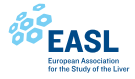 Objectifs du traitement VHC
2014
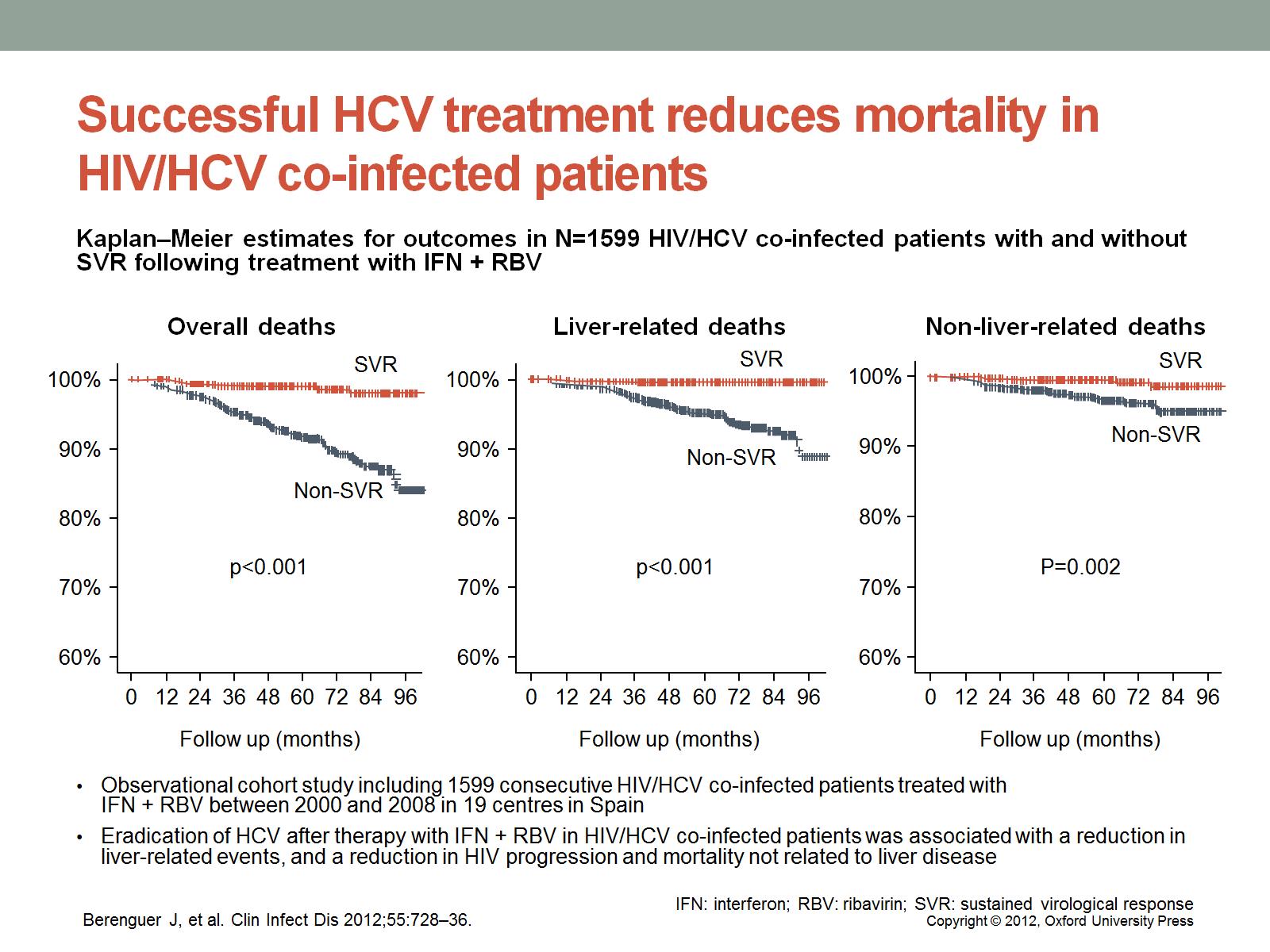 VIH/VHC : le succès thérapeutique du VHC réduit la mortalité
Successful HCV treatment reduces mortality in HIV/HCV co-infected patients
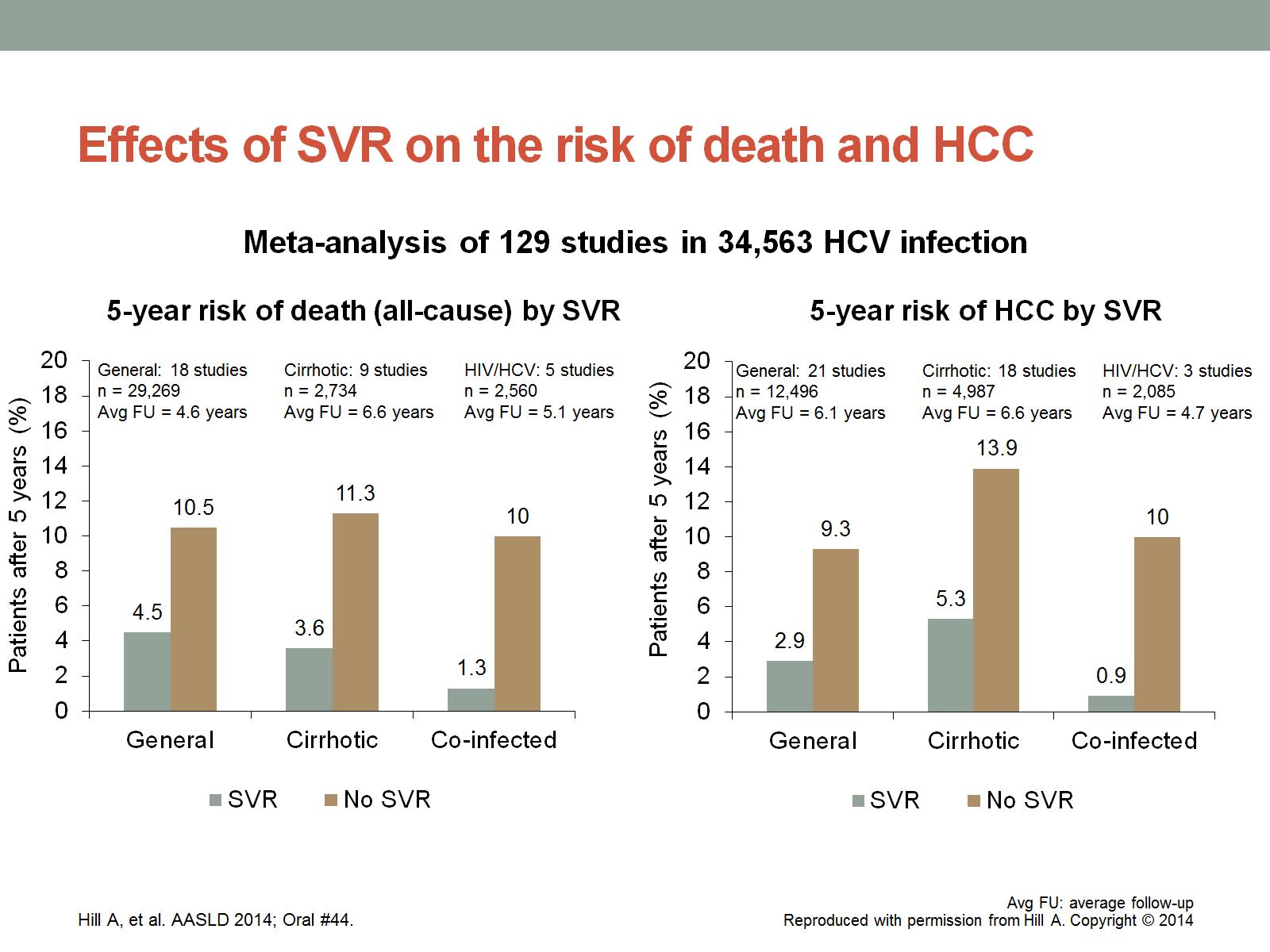 Effects of SVR on the risk of death and HCC
Effet de la SVR sur le risque de décès et le CHC
Cas clinique
Quel schéma thérapeutique pour le VHC ?

1-   INF peg 180 µg/sem + RBV 1200 mg/sem x 24 sem
2-   INF peg 180 µg/sem + RBV 1000 mg/sem x 48 sem
3-   INF peg 180 µg/sem + RBV 1200 mg/sem x 72 sem
4-   INF peg 180 µg/sem + RBV 1200 mg/sem x 48 sem
5-   Les nouveaux AAD
Cas clinique
Quel schéma thérapeutique pour le VHC ?

1-   INF peg 180 µg/sem + RBV 1200 mg/sem x 24 sem
2-   INF peg 180 µg/sem + RBV 1000 mg/sem x 48 sem
3-   INF peg 180 µg/sem + RBV 1200 mg/sem x 72 sem
4-   INF peg 180 µg/sem + RBV 1200 mg/sem x 48 sem
5-   Les nouveaux AAD
Indications thérapeutiques pour le traitement des hépatites chroniques C chez les patients coinfectés par le VIH
Rapport Morlat 2013
Indications thérapeutiques pour le traitement des hépatites chroniques C chez les patients coinfectés par le VIH
2
Rapport Morlat 2013
Cas clinique
A S12: ARN VHC = 3500 UI/ml
Bonne tolérance au traitement
Patient perdu de vu
4 ans après, il revient :
   -  CD4 180/mm3
   -  ARN VIH 90000 c/ml
   - CV VHC 700000 UI/ml
Cas clinique
Que faites-vous?
1- Démarrer le traitement ARV
2- 2ème cure de traitement du VHC par INF+RBV
3-  Abstention thérapeutique
4-  Traiter par AAD
5-  Refaire PBF et traiter en fonction
Cas clinique
Que faites-vous?
1- Démarrer le traitement ARV
2- 2ème cure de traitement du VHC par INF+RBV
3-  Abstention thérapeutique
4-  Traiter par AAD
5-  Refaire PBF et traiter en fonction
Cas clinique
PBF: A2F3
A S12 : ARN VHC = 3900 UI/ml

Que faites-vous ?

1- Continuer le traitement jusqu’à 24 semaines
2- Arrêter le traitement car ARN détectable
3- Continuer le traitement jusqu’à 48 semaines
Cas clinique
PBF: A2F3
A S12 : ARN VHC = 3900 UI/ml

Que faites-vous ?

1- Continuer le traitement jusqu’à 24 semaines
2- Arrêter le traitement car ARN détectable
3- Continuer le traitement jusqu’à 48 semaines
Cas clinique
A S48, ARN < 12 UI/ml
24 semaines après la fin du traitement, ARN < 12 UI/ml
2 ans après la fin du traitement, ARN < 12 UI/ml
Cas clinique
Ce profil de patient est :
1- Un répondeur nul
2- Un rechuteur
3- Un répondeur partiel
4- Un répondeur
5- Un échappeur
Cas clinique
Ce profil de patient est :
1- Un répondeur nul
2- Un rechuteur
3- Un répondeur partiel
4- Un répondeur
5- Un échappeur
Profils de réponse virologique en hépatite C
Réponse primaire : diminution de l’ARN > 2log à S12
Réponse virologique soutenue (RVS) : ARN indétéctable à S24 d’arrêt de traitement
Réponse partielle : diminution ARN < 2log à S12 mais détectable à EOT




Réponse nulle : diminution > 2log à S12 
Rechute : ARN détectable après indétectabilité à EOT
Echappement : augmentation ARN sous traitement
J0      S4                  S12                                        EOT            12s             24s            2A
Profils de réponse virologique en hépatite C
Cas clinique
Les facteurs de réponse à la bithérapie pégylée chez AM sont :
1- Age jeune
2- Sexe masculin
3- Génotype 4
4- Co infection VIH
5- Absence de consommation d’alcool
Cas clinique
Les facteurs de réponse à la bithérapie pégylée chez AM sont :
1- Age jeune
2- Sexe masculin
3- Génotype 4
4- Co infection VIH
5- Absence de consommation d’alcool
Stanislas Pol, 2013
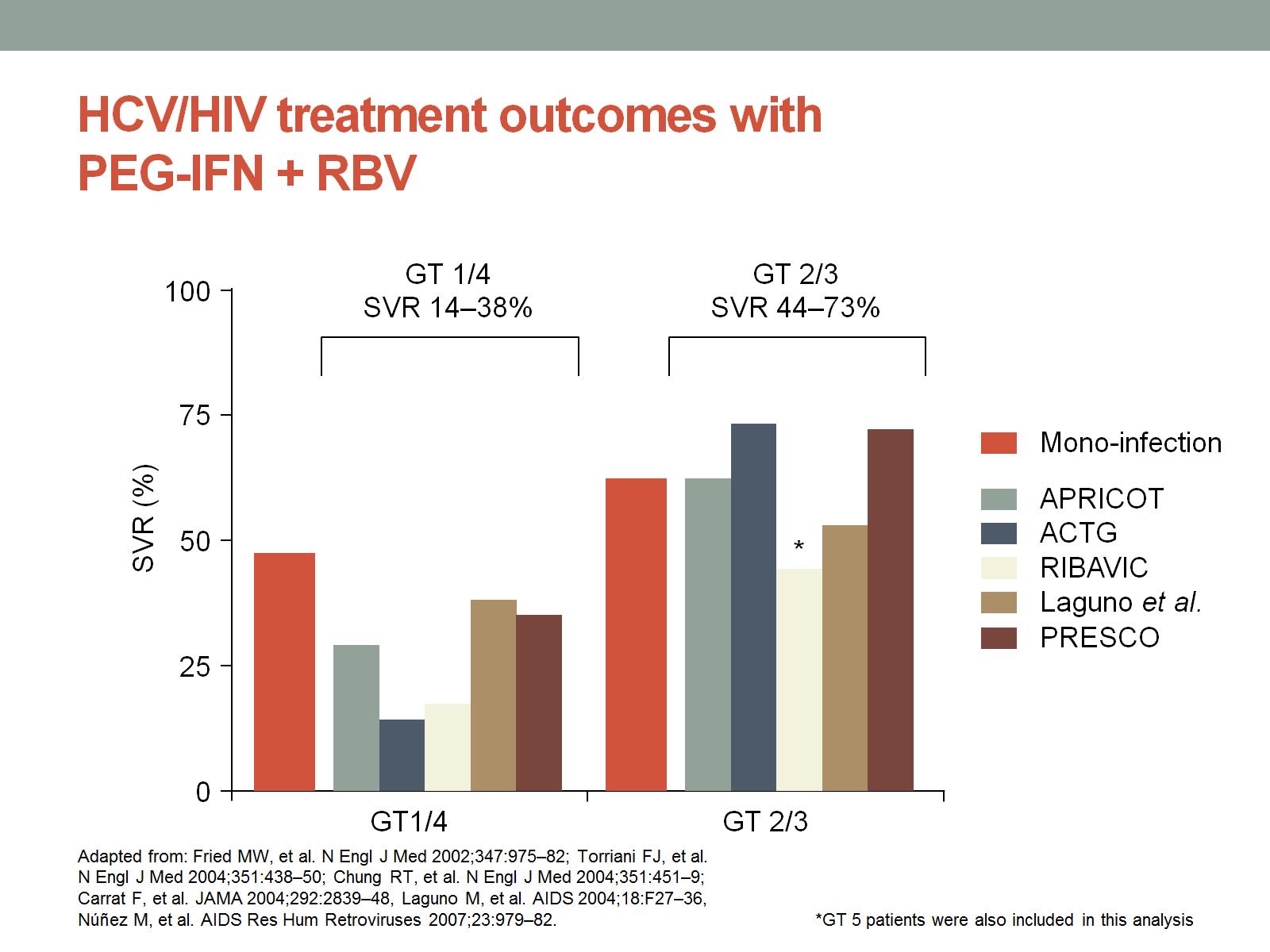 HCV/HIV treatment outcomes with PEG-IFN + RBV
HIV/HCV : Résultats du traitement par INF + RBV
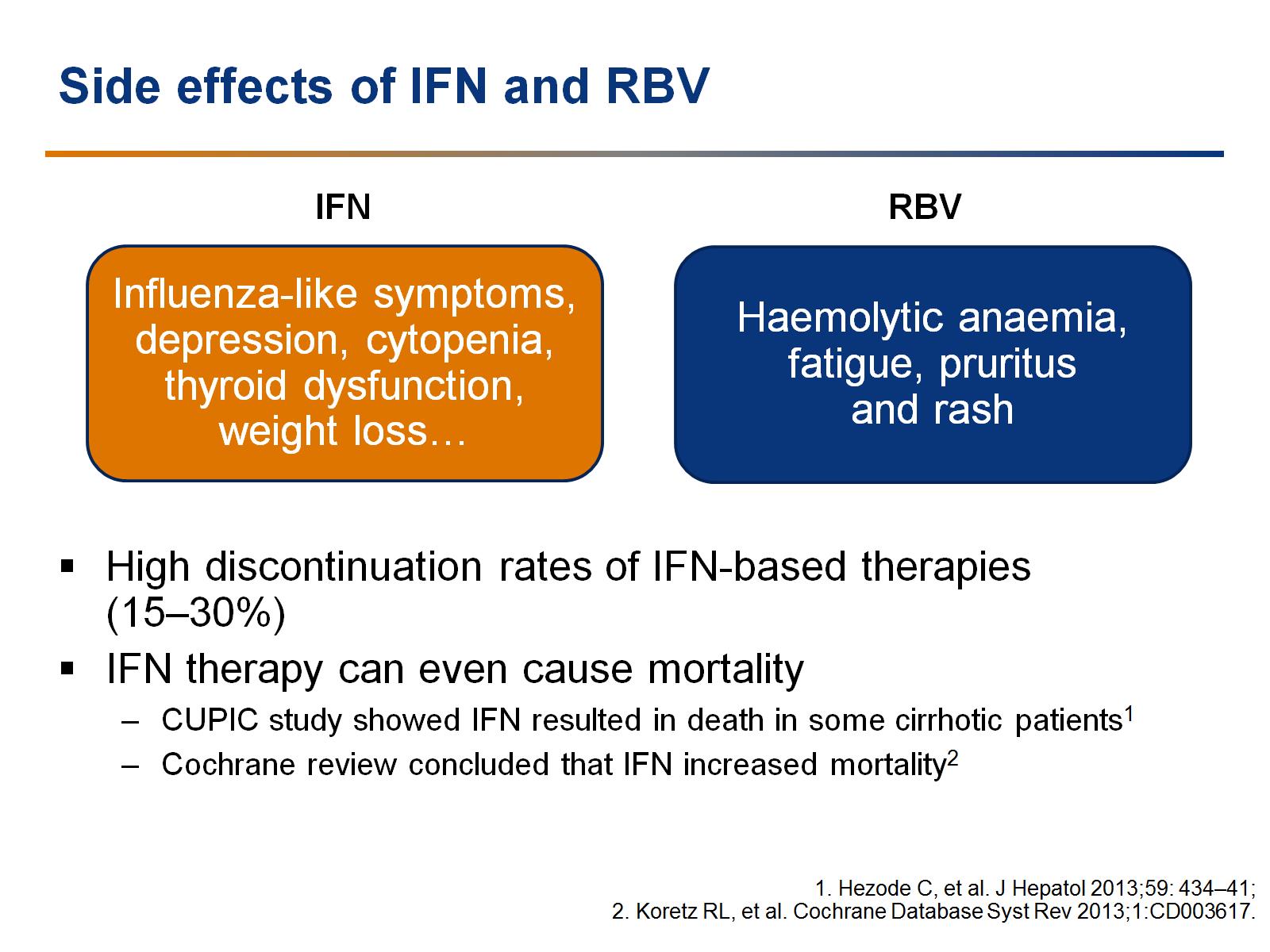 INF / Ribavirine : effets indésirables
Side effects of IFN and RBV
Taux élevé d’arrêt de traitement dans les thérapies à base d’interféron
(15-30%)
Le traitement par INF peut être la cause de décès
L’étude CUPIC a montré un taux élevé de mortalité chez les cirrhotiques ¹
l‘étude Cochrane a conclut que l’INF peut augmenter la mortalité ²
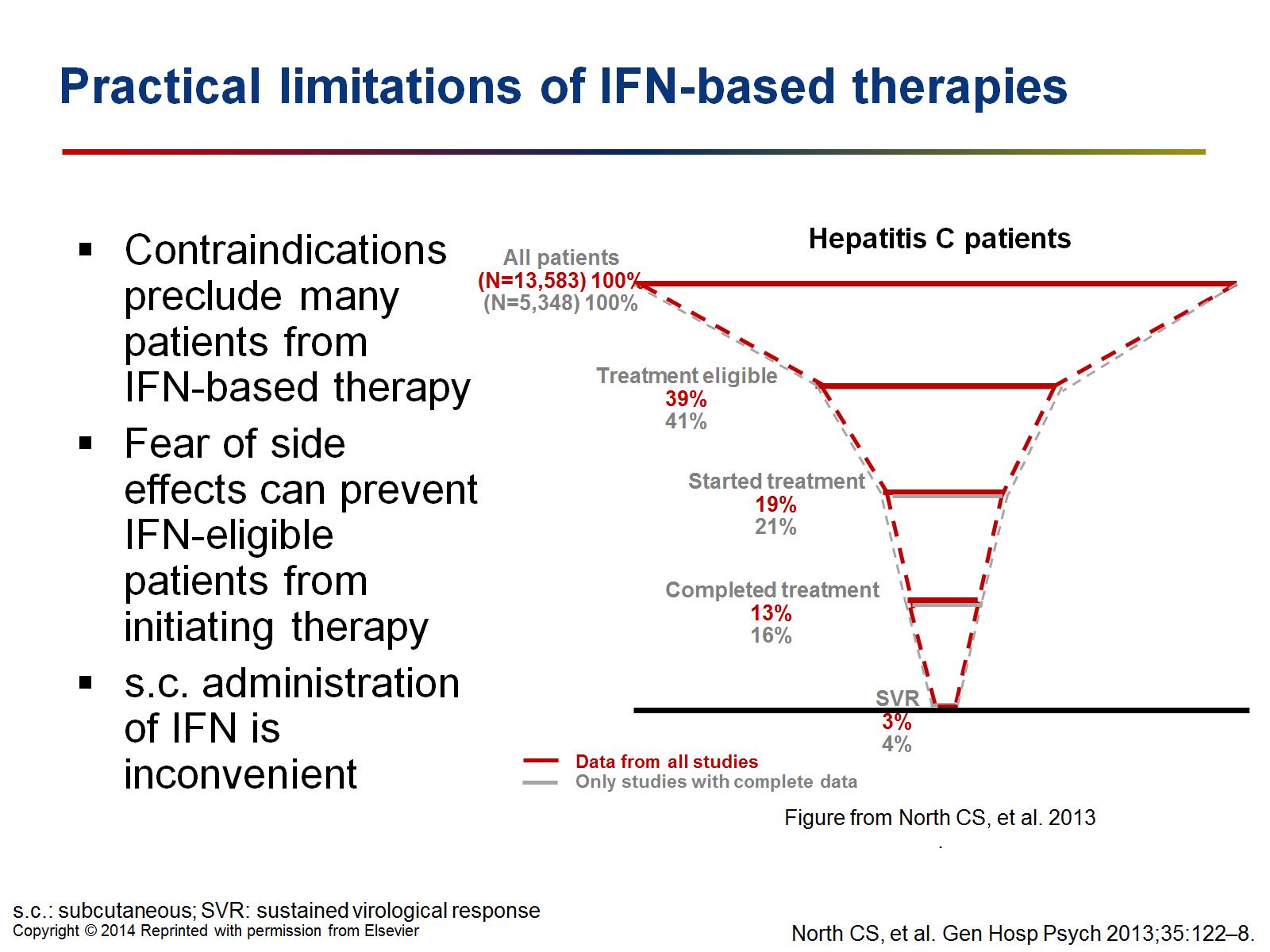 Practical limitations of IFN-based therapies
Utilisation limitée des thérapies à base d’INF
Beaucoup de contre-indications qui empêchent d’instaurer le traitement
Plusieurs effets indésirables qui induisent un arrêt de traitement
Le mode d’administration de l’INF est un inconvénient
Stanislas Pol, 2013
Stanislas Pol, 2013
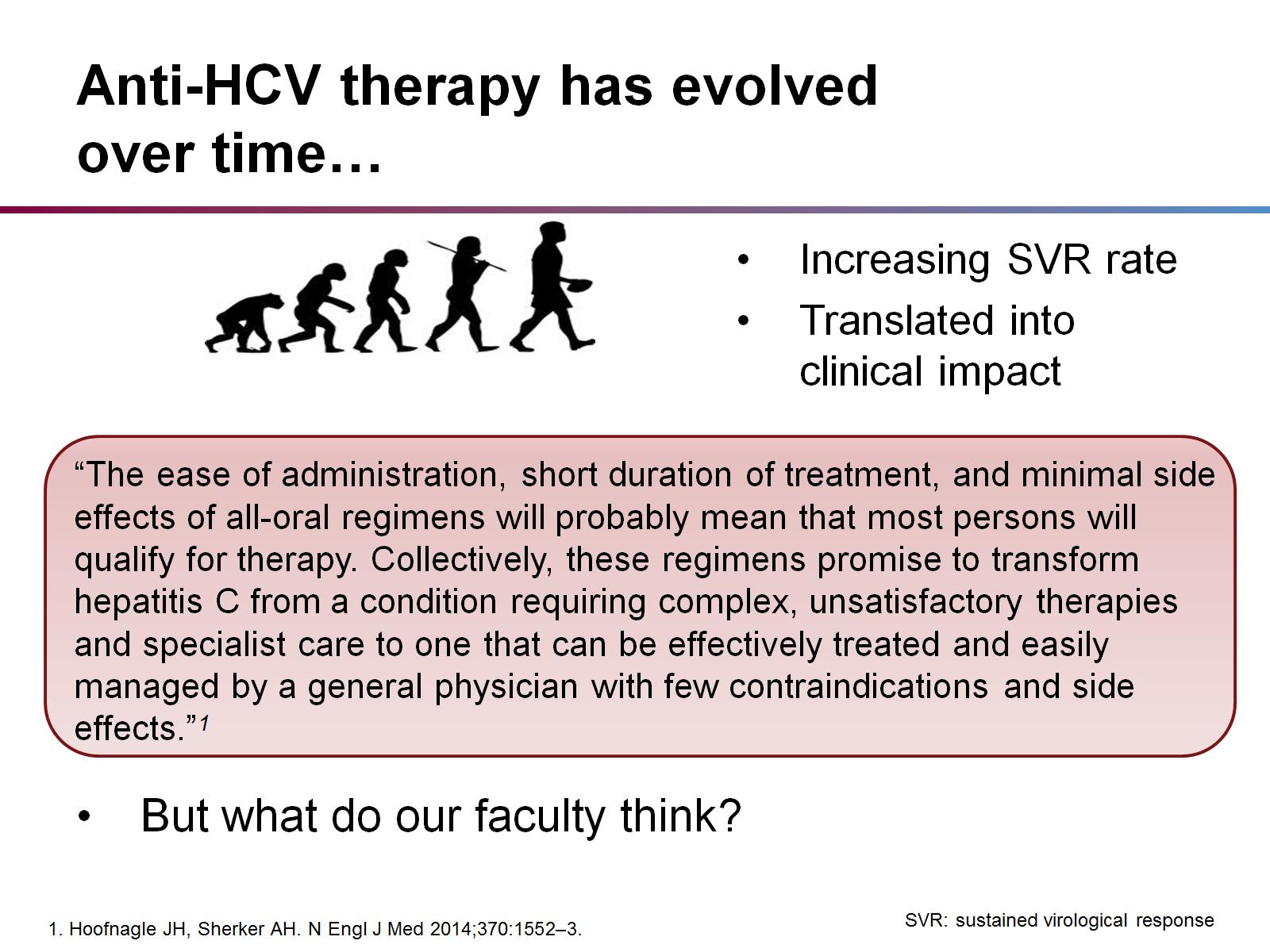 Les anti-VHC : une évolution continue
Anti-HCV therapy has evolved over time…
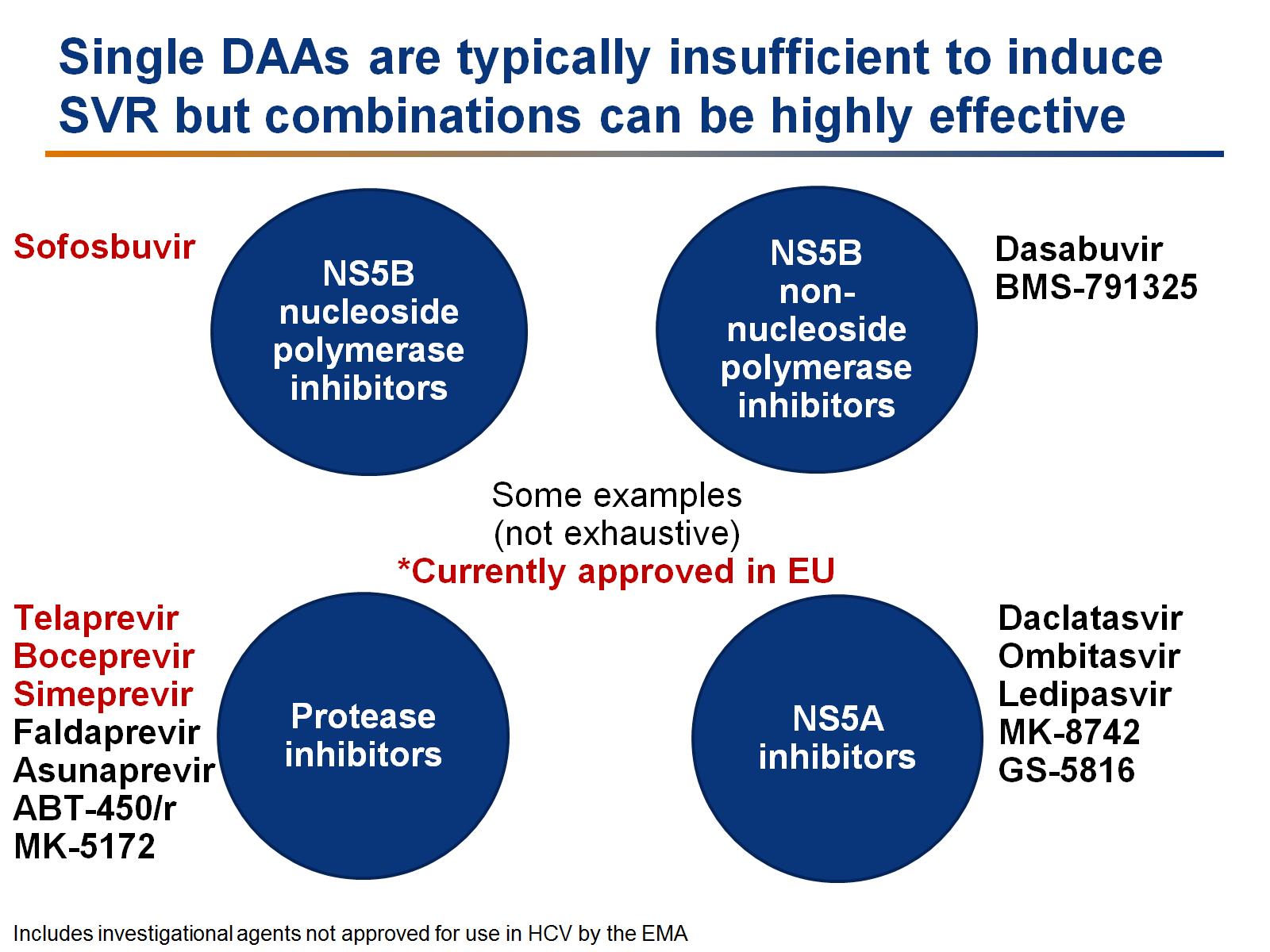 La combinaison des AAD a une action efficace sur le VHC
Single DAAs are typically insufficient to induce SVR but combinations can be highly effective
Liste non exhaustive
Cibles des agents antiviraux
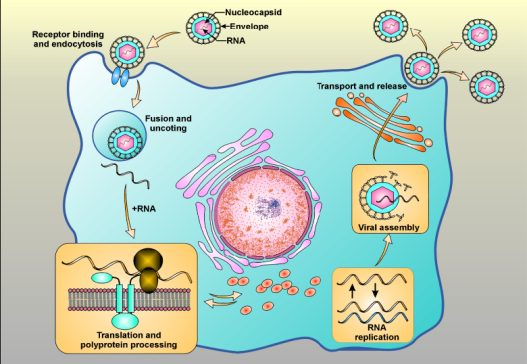 Inhibiteurs d’entrée
Inhibiteurs de relargage
Inhibiteurs d’assemblage
«Buvir»
«Prévir»
Sofosbuvir
Dasabuvir
Inhibiteurs de polymérase NS5B
Asunaprevir
Simeprevir
Paritaprévir
Inhibiteurs de protéase NS3A4
Daclatasvir
Ledipasvir
Ombitasvir
Inhibiteurs de NS5A
Inhibiteurs d’hélicase NS3
Cyclophiline B
«Asvir»
Asselah T et al. Liver International 2009
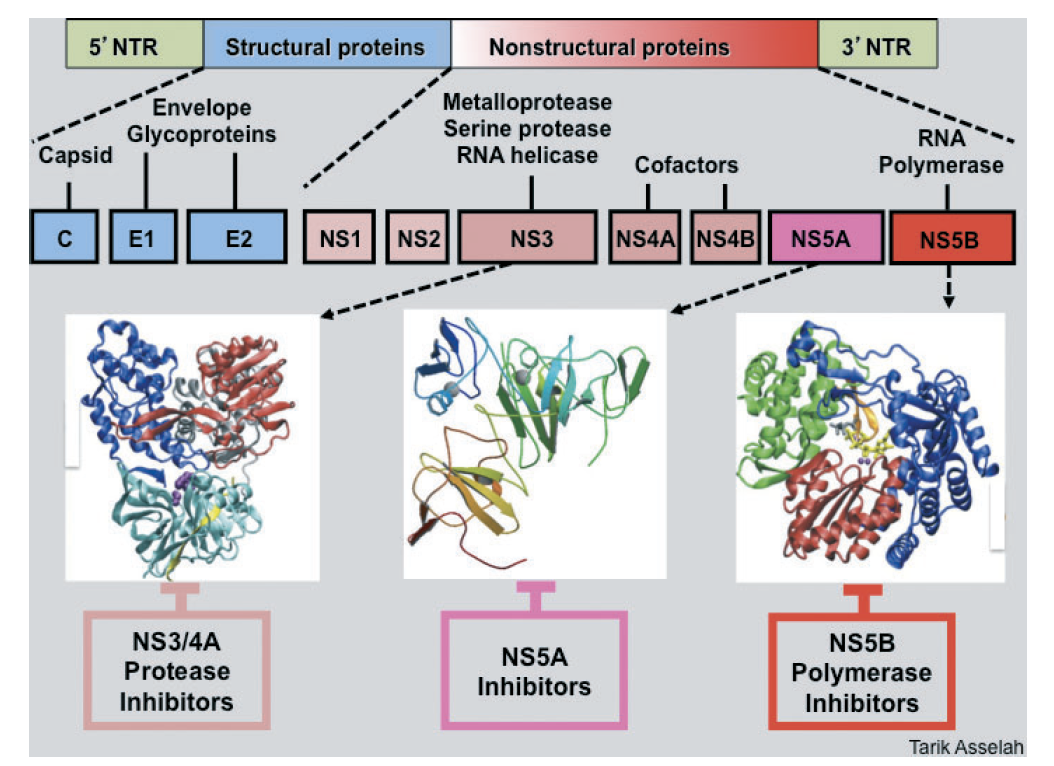 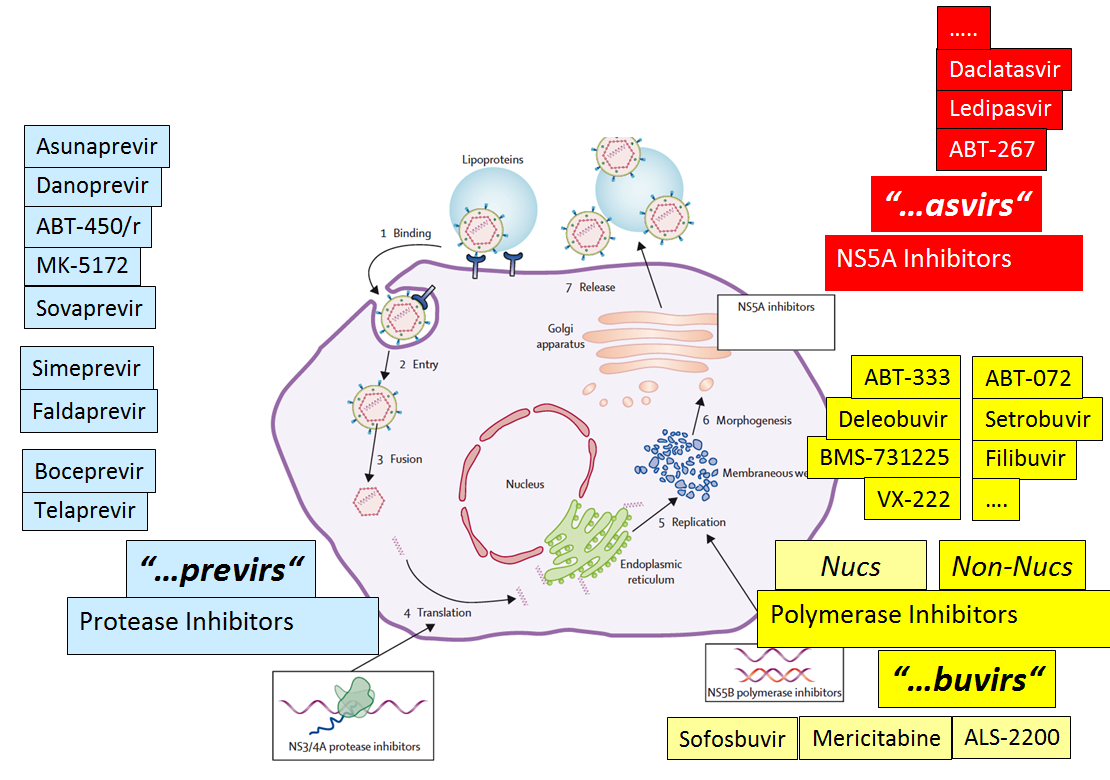 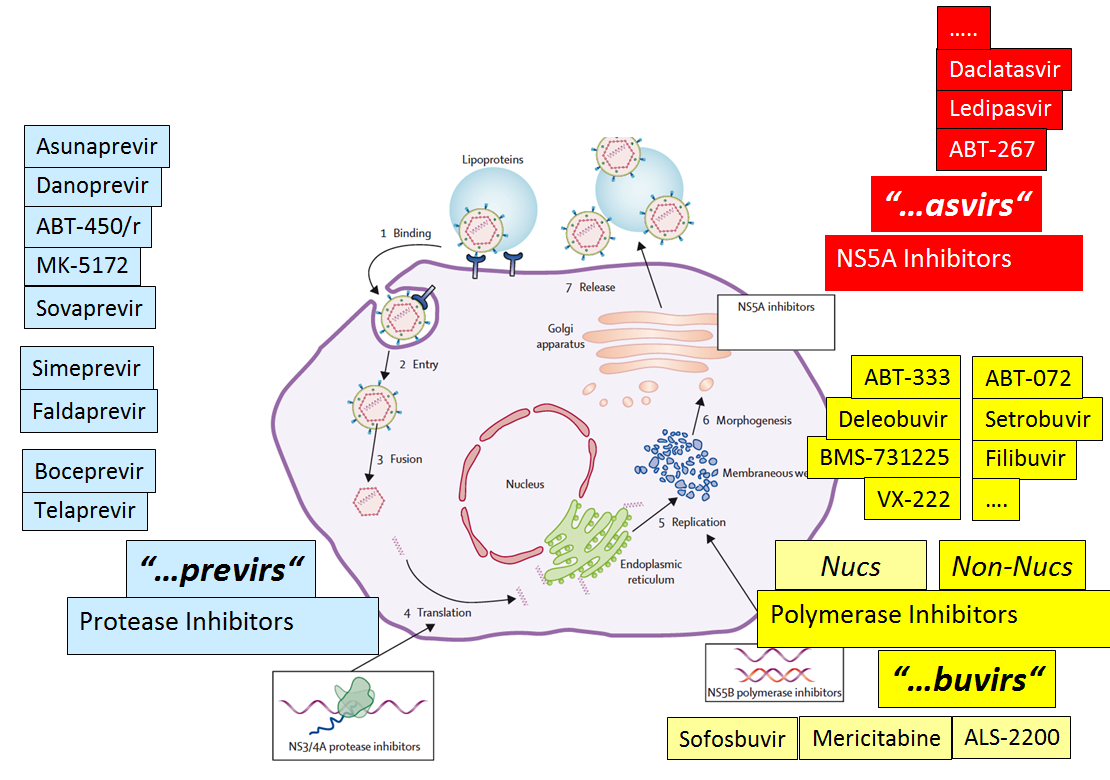 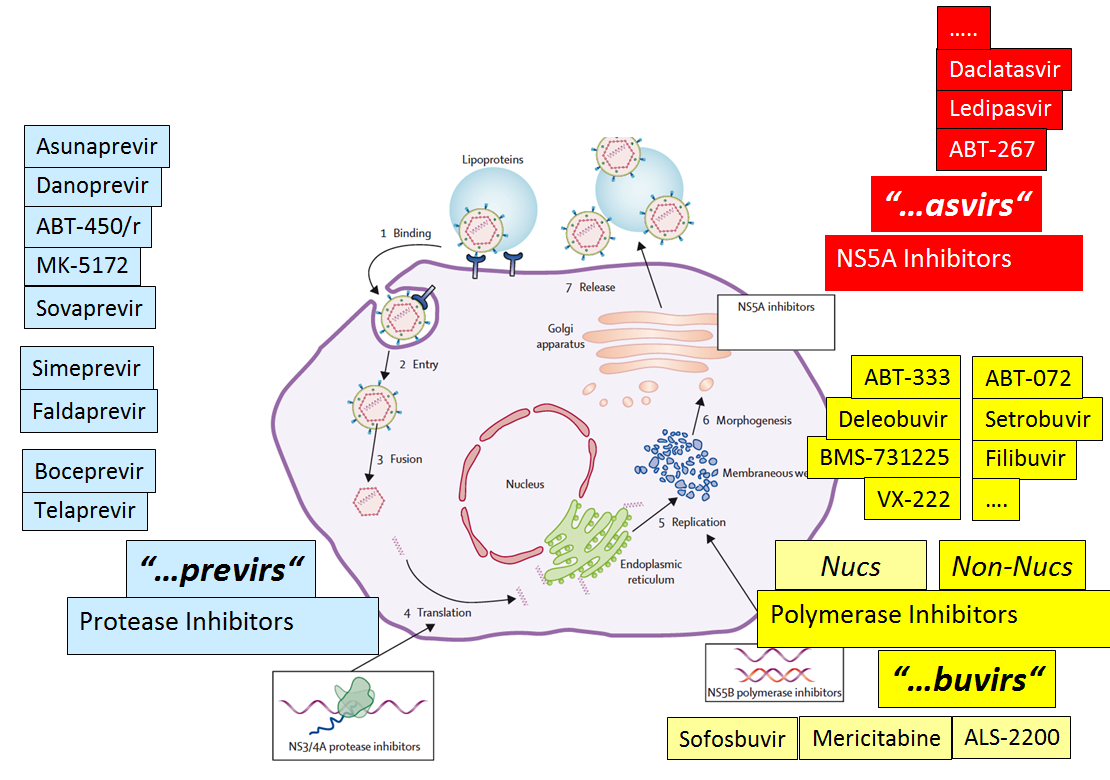 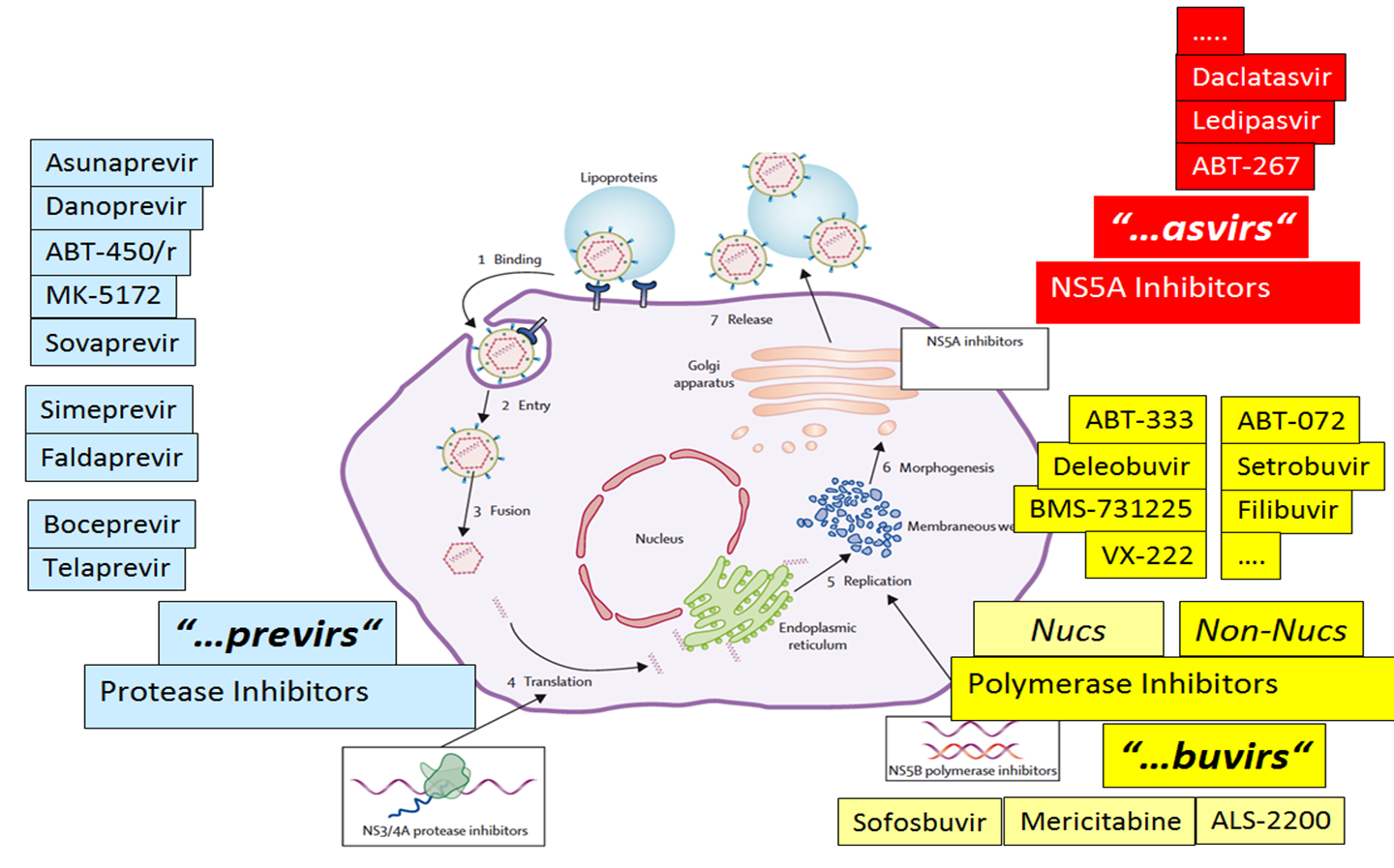 Asselah & Marcellin, Liver Intern 2013
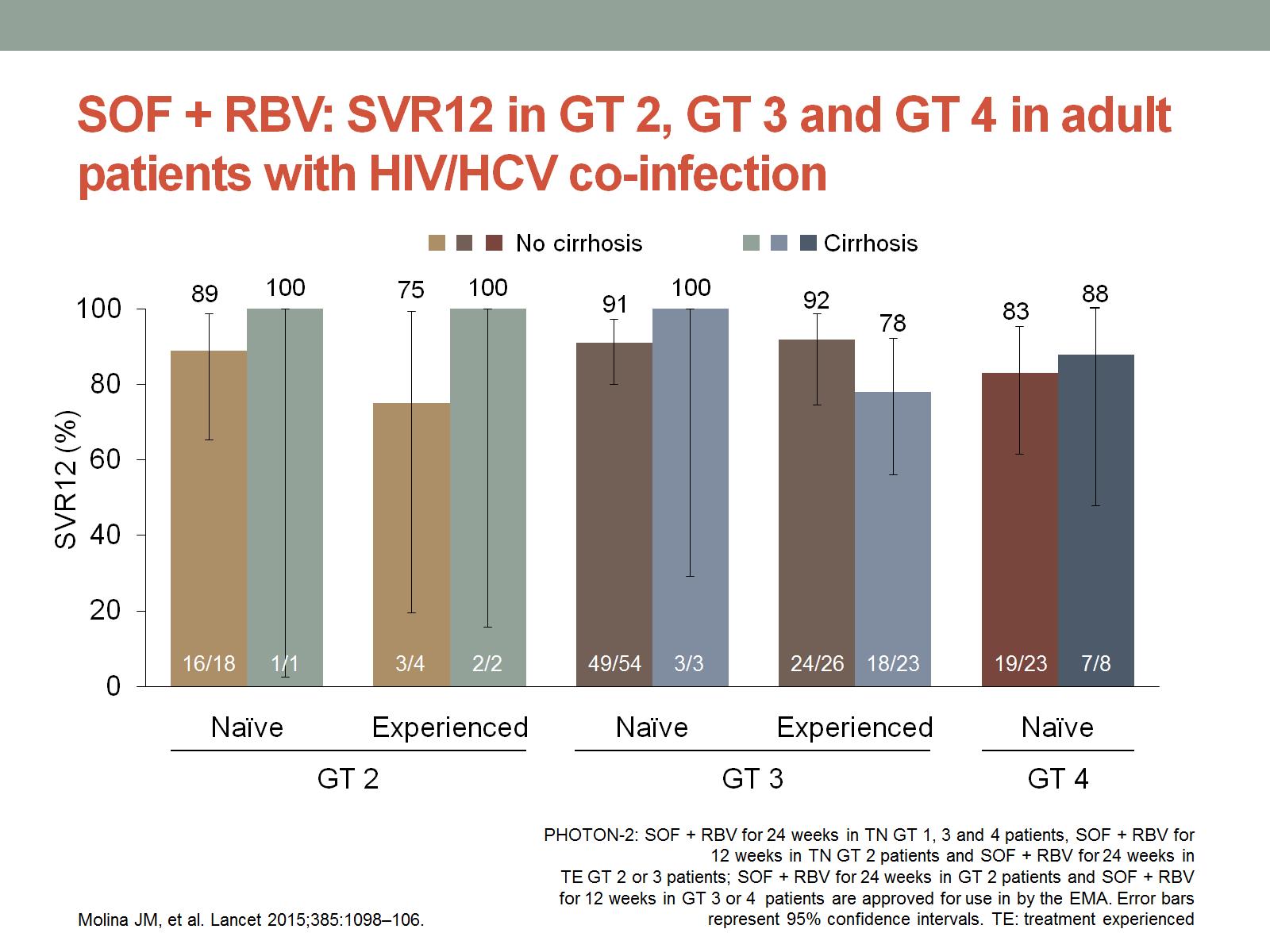 SOF + RBV: SVR12 in GT 2, GT 3 and GT 4 in adult patients with HIV/HCV co-infection
PHOTON 2 : sofosbuvir et ribavirine chez les G2, G3 et G4 chez les adultes co infectés VIH/VHC
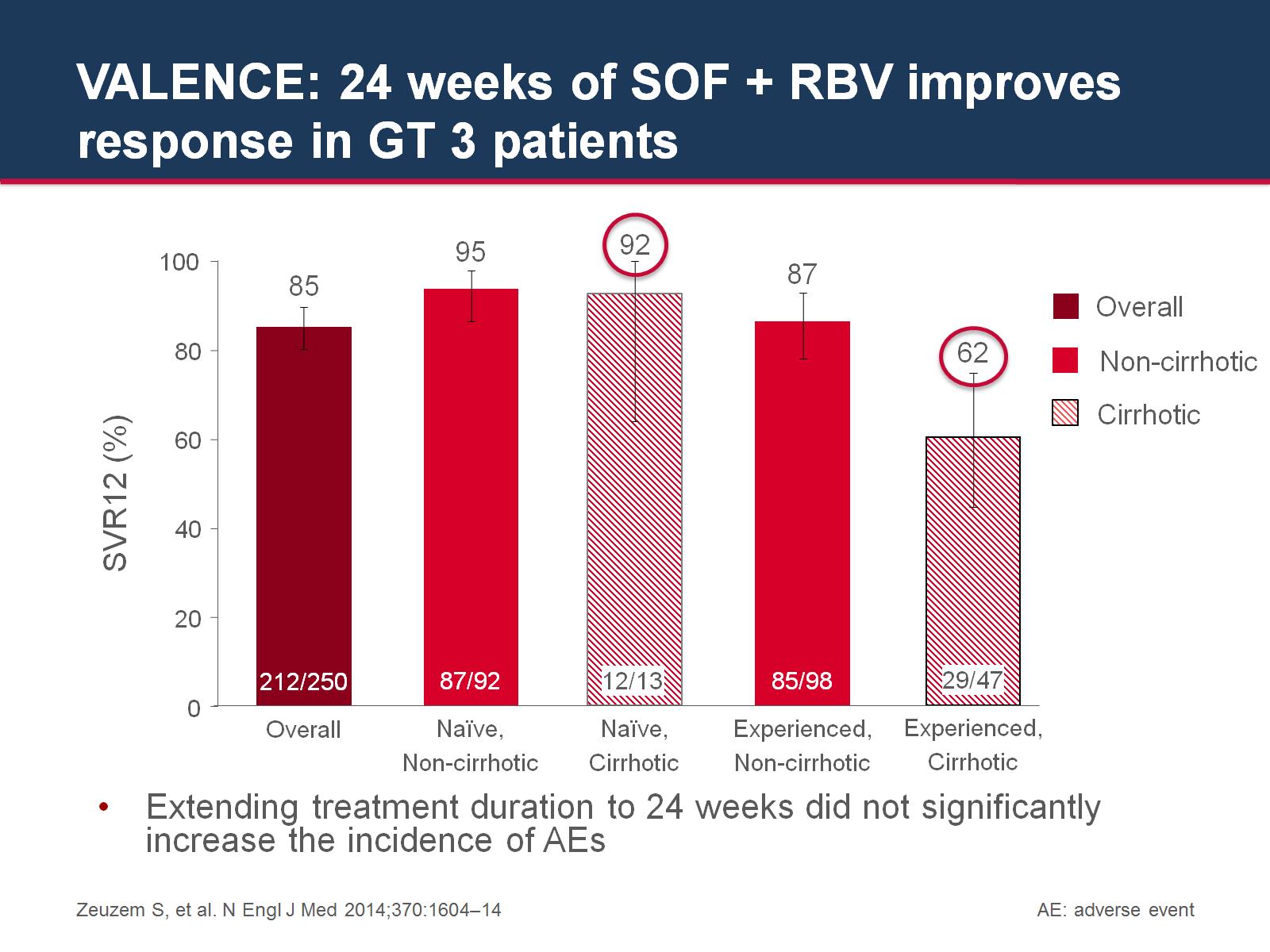 VALENCE : 24 semaines de traitement des G3
 par sofosbuvir + ribavirine
VALENCE: 24 weeks of SOF + RBV improves response in GT 3 patients
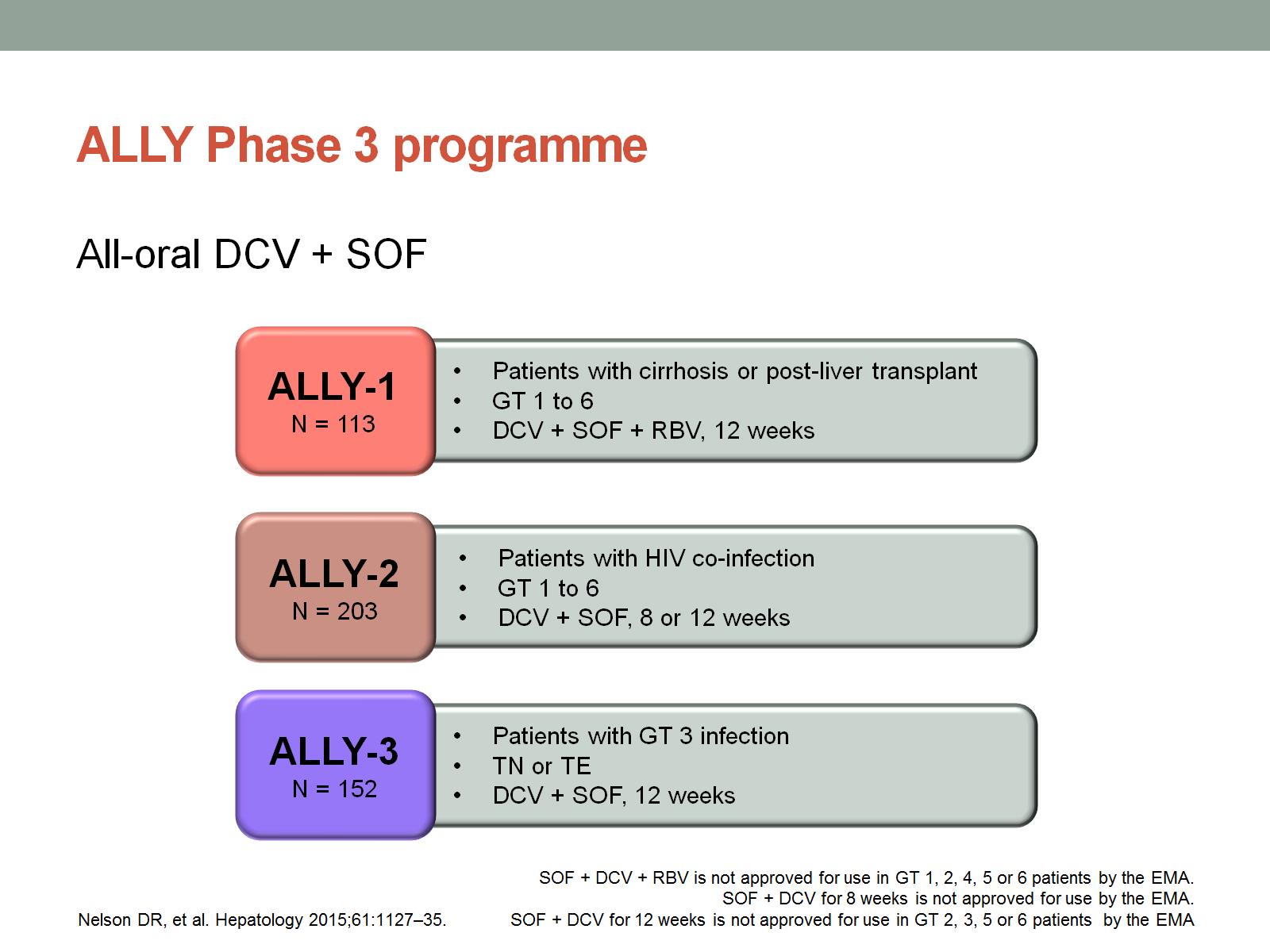 Essais utilisant le daclatasvir et le sofosbuvir
ALLY Phase 3 programme
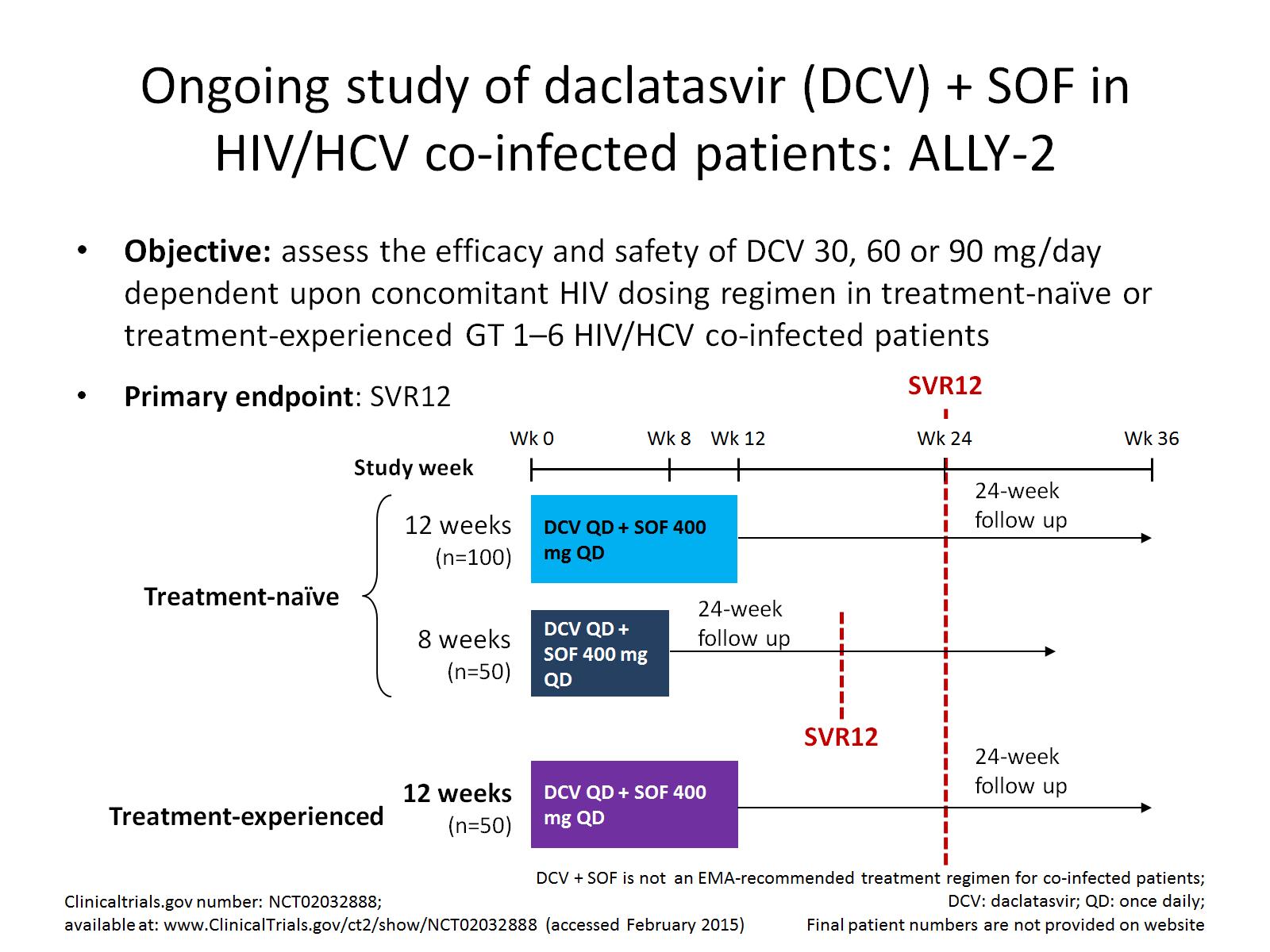 Ongoing study of daclatasvir (DCV) + SOF in HIV/HCV co-infected patients: ALLY-2
ALLY 2 : Daclatasvir + sofosbuvir chez les adultes VIH/VHC
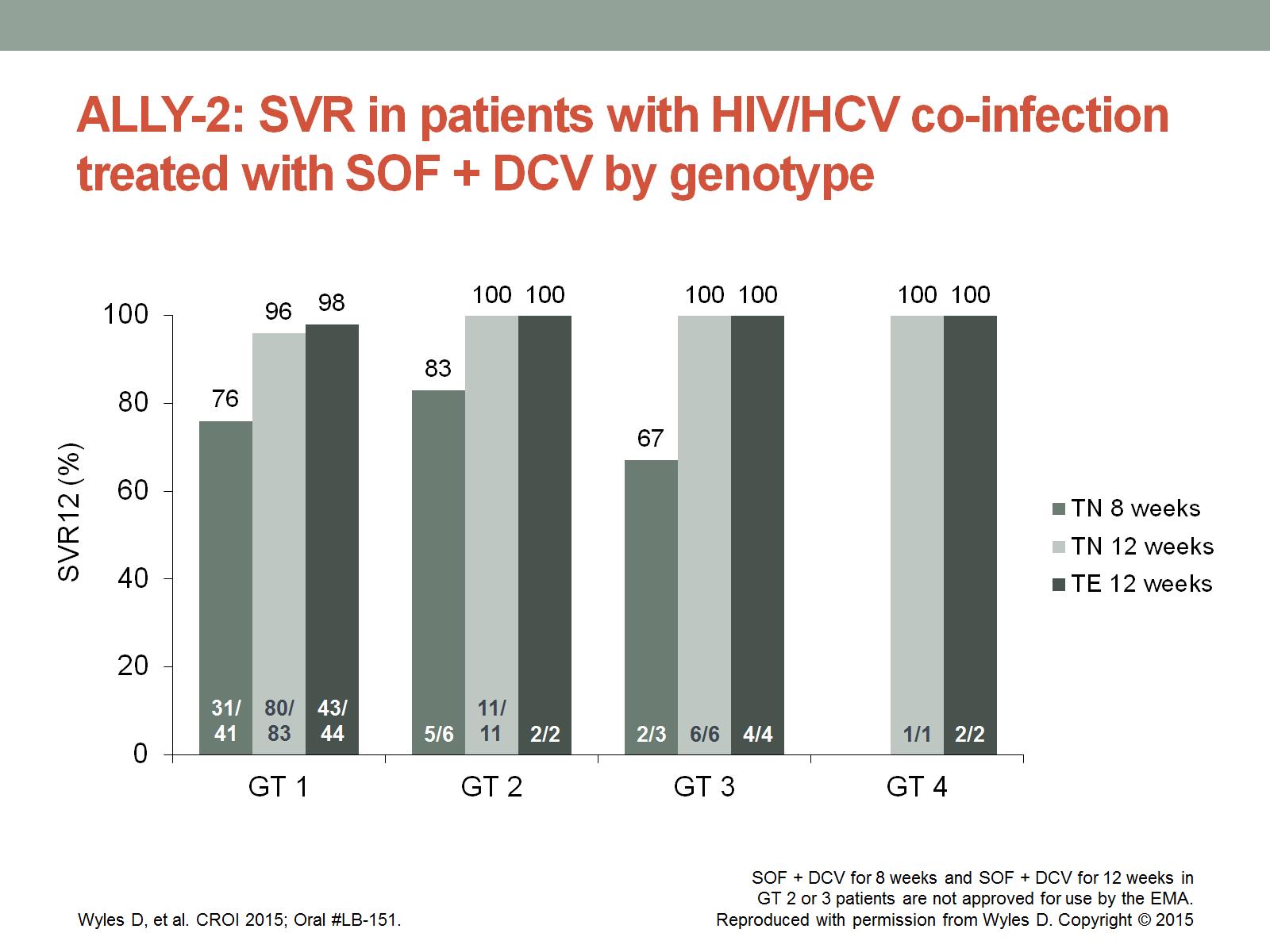 ALLY 2 : RVS selon le génotype des patients VIH/VHC traités par sofosbuvir +daclatasvir
ALLY-2: SVR in patients with HIV/HCV co-infection treated with SOF + DCV by genotype
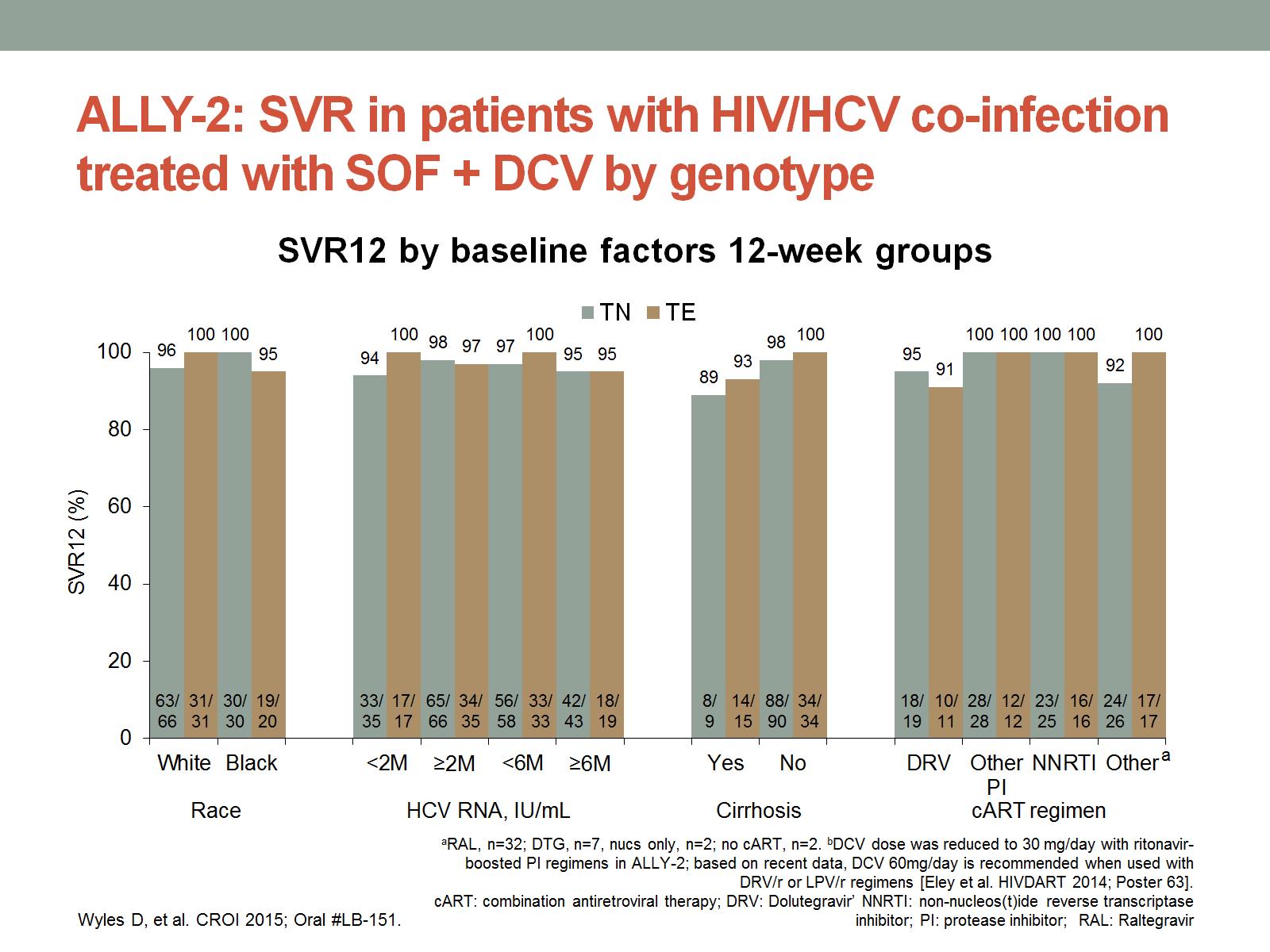 ALLY 2 : RVS selon le génotype des patients VIH/VHC traités par sofosbuvir +daclatasvir
ALLY-2: SVR in patients with HIV/HCV co-infection treated with SOF + DCV by genotype
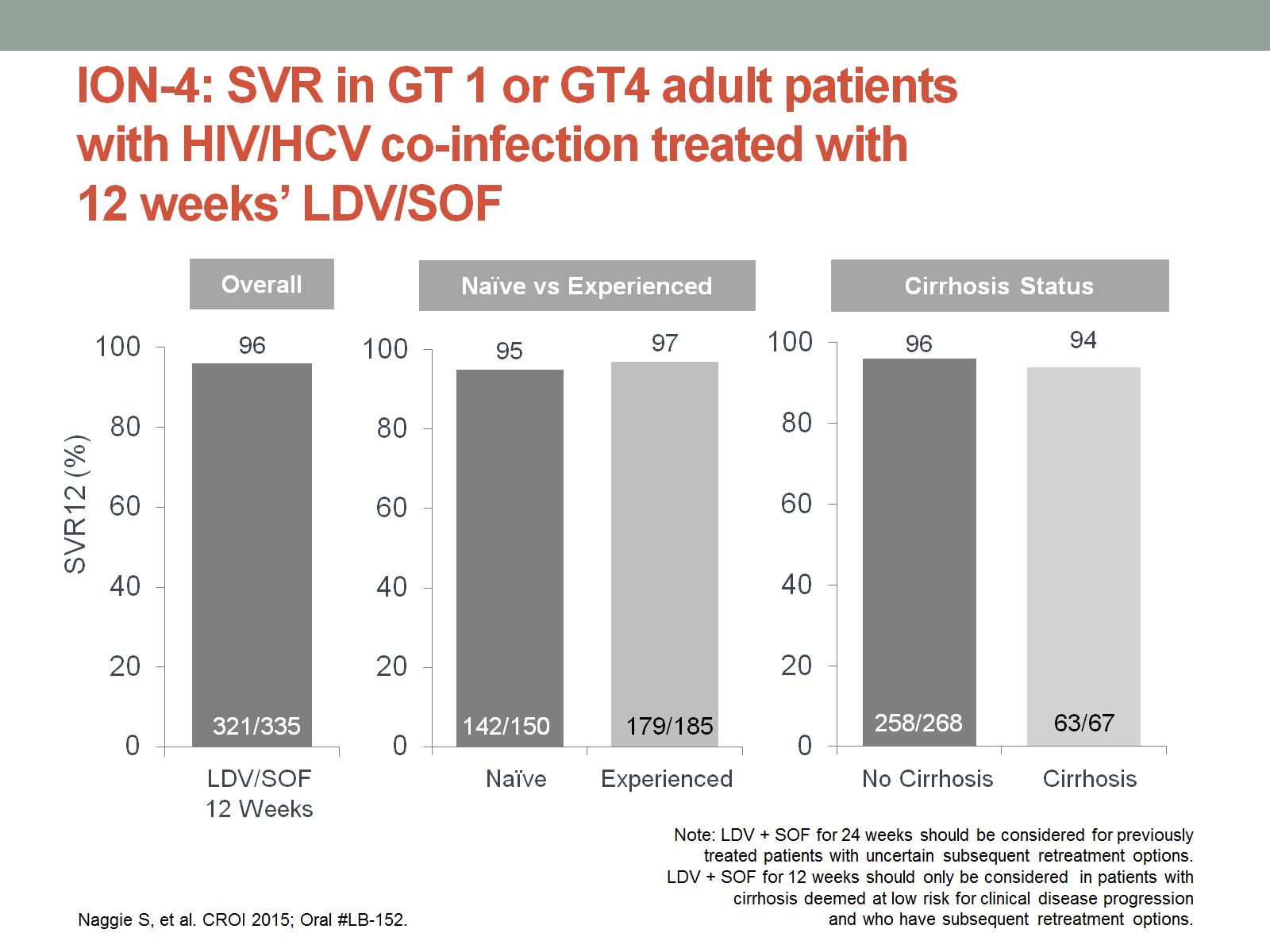 ION-4 : RVS chez VIH/VHC G1 et G4
 traités par 12 semaines SOF/LDV
ION-4: SVR in GT 1 or GT4 adult patients with HIV/HCV co-infection treated with 12 weeks’ LDV/SOF
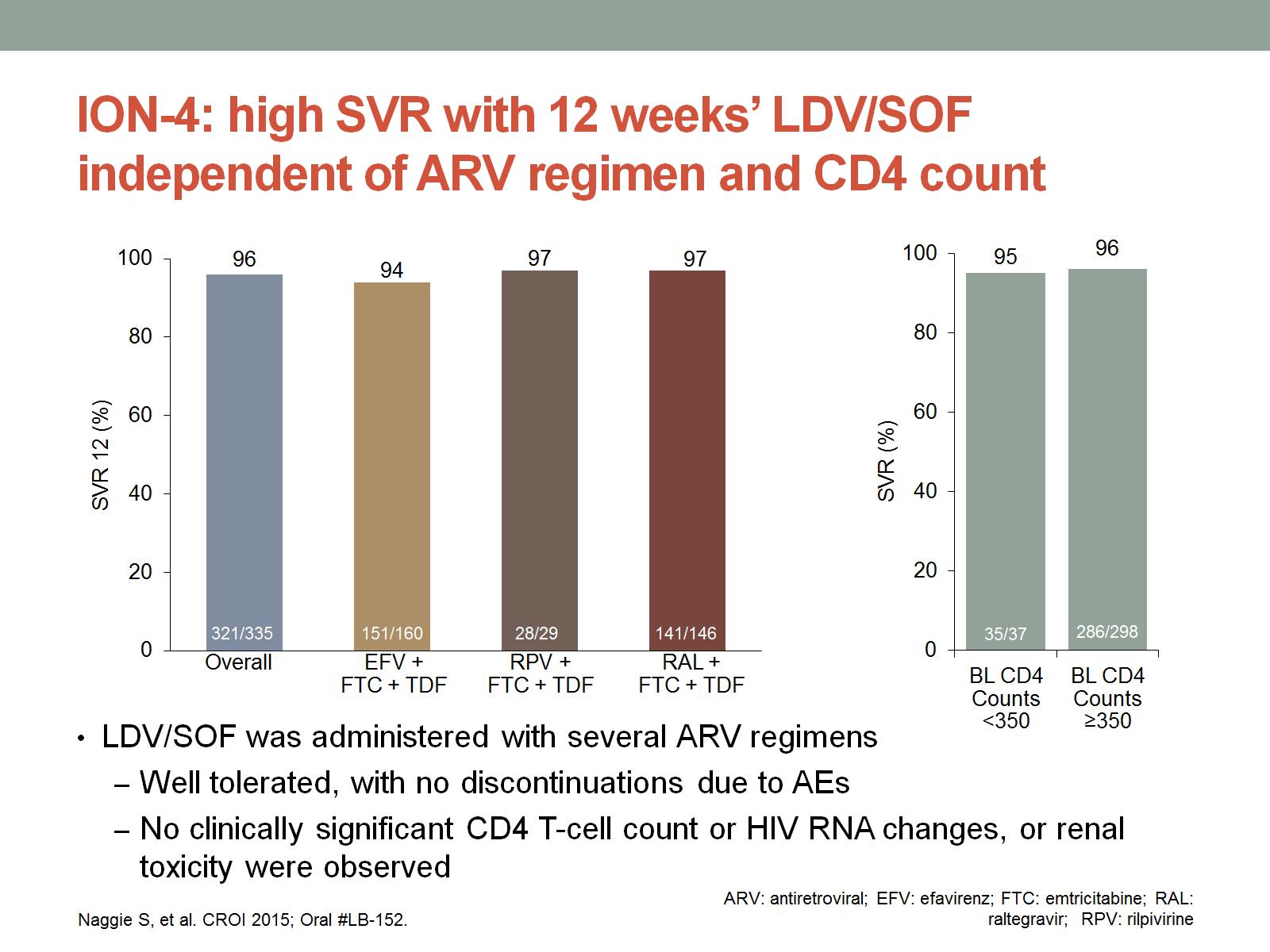 ION-4 : RVS élevée après 12 semaines de SOF/LDV
 indépendamment de l’ARN VIH et le taux de CD4
ION-4: high SVR with 12 weeks’ LDV/SOF independent of ARV regimen and CD4 count
Bonne tolérance 
  Pas d’arrêt prématuré du traitement
  Pas de modification de l’ARN VIH ou taux CD4
  Pas de toxicité rénale
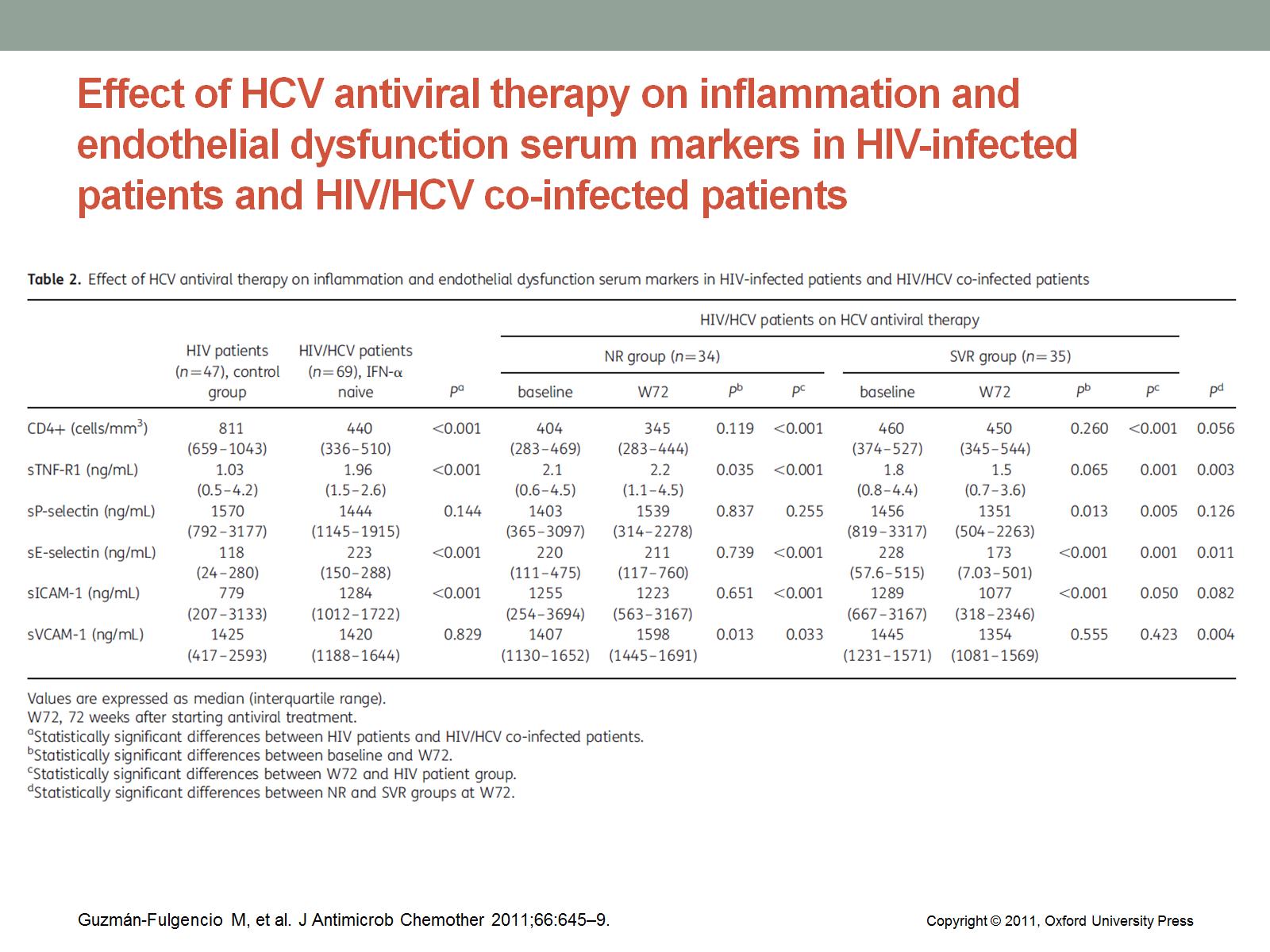 Effets de la SVR sur l’inflammation et la dysfonction endothéliale chez les VIH/VHC
Effect of HCV antiviral therapy on inflammation and endothelial dysfunction serum markers in HIV-infected patients and HIV/HCV co-infected patients
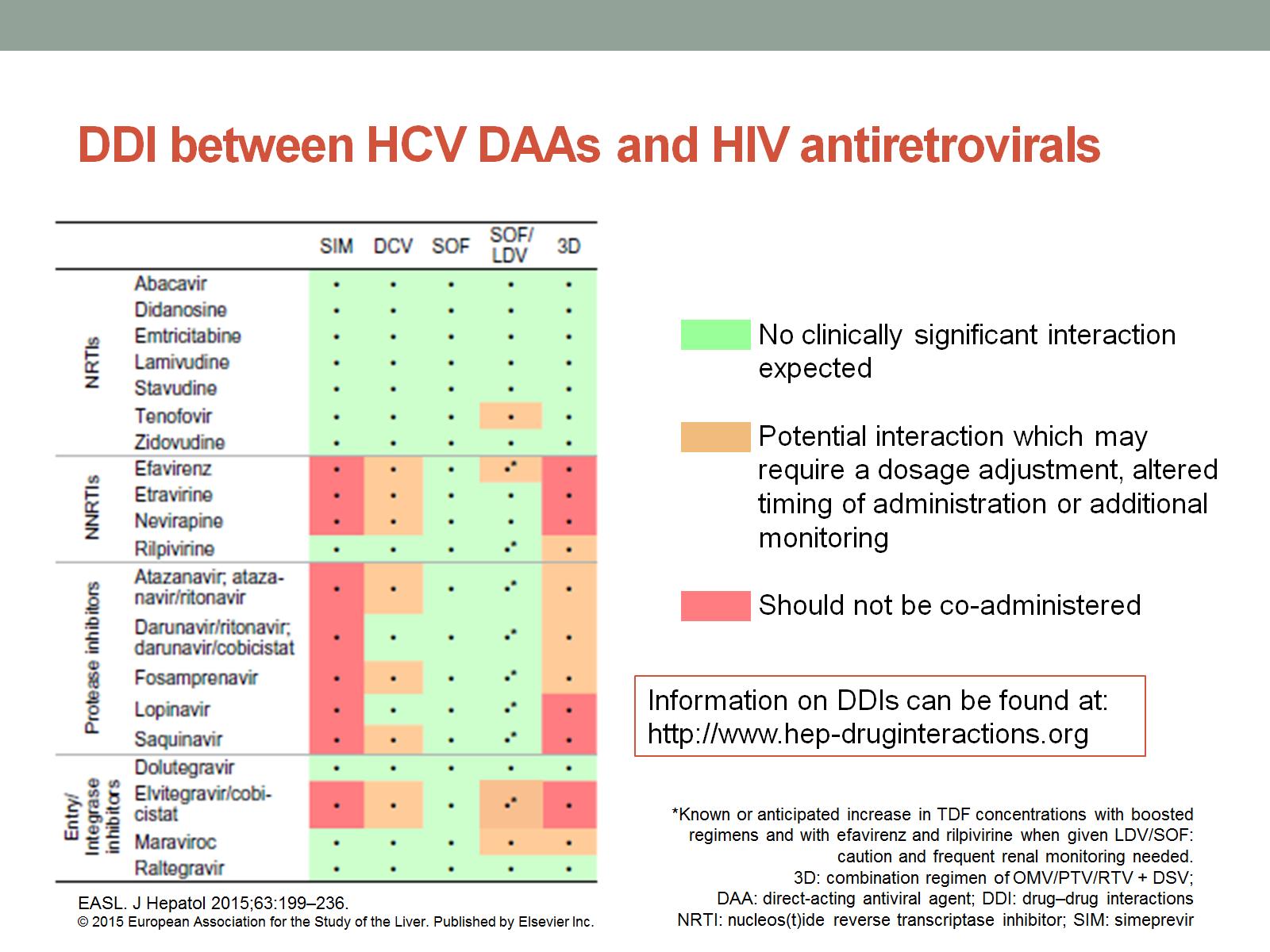 Interactions AAD /ARV
DDI between HCV DAAs and HIV antiretrovirals
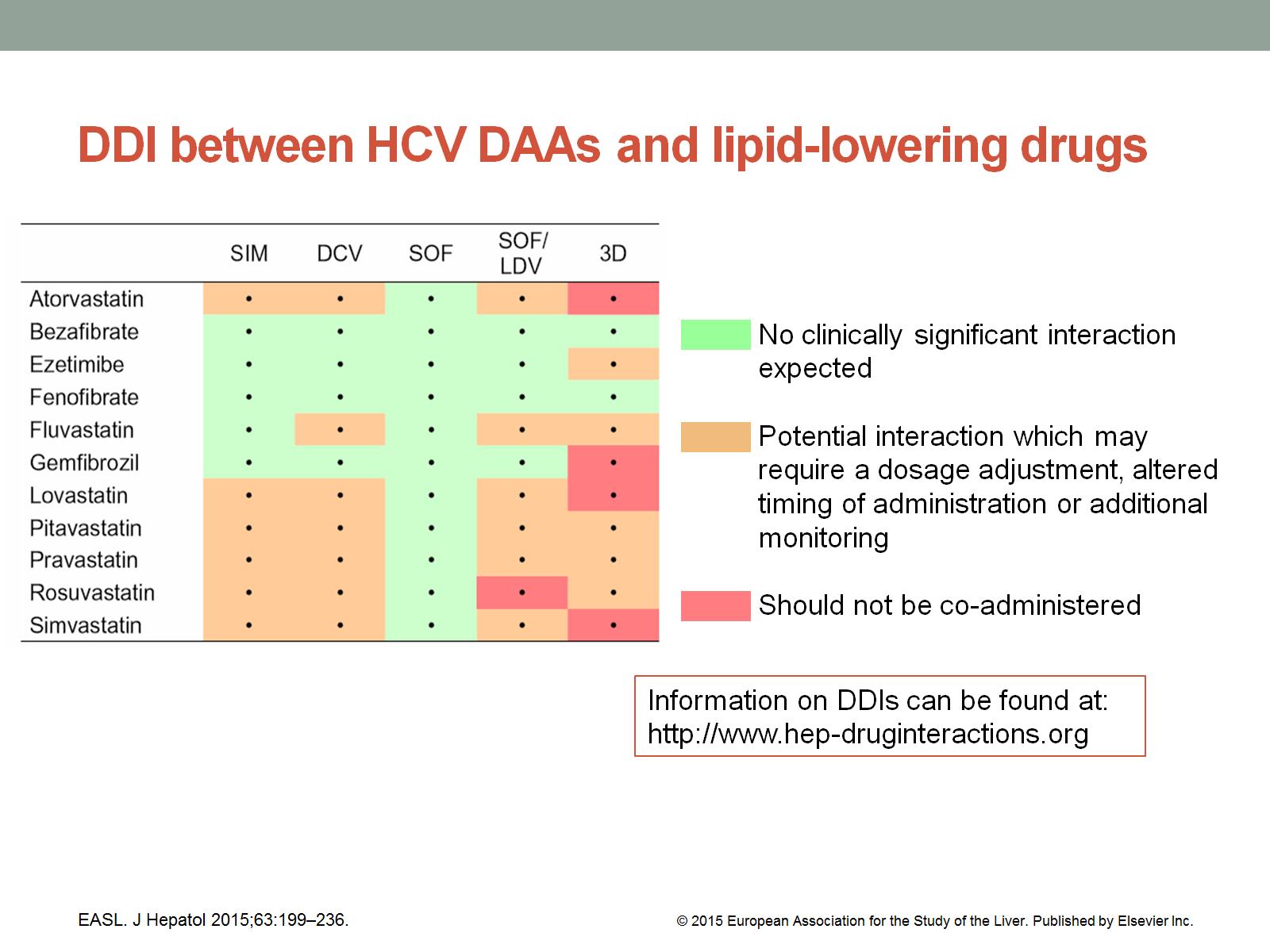 Interactions entre AAD / molécules antilipémiantes
DDI between HCV DAAs and lipid-lowering drugs
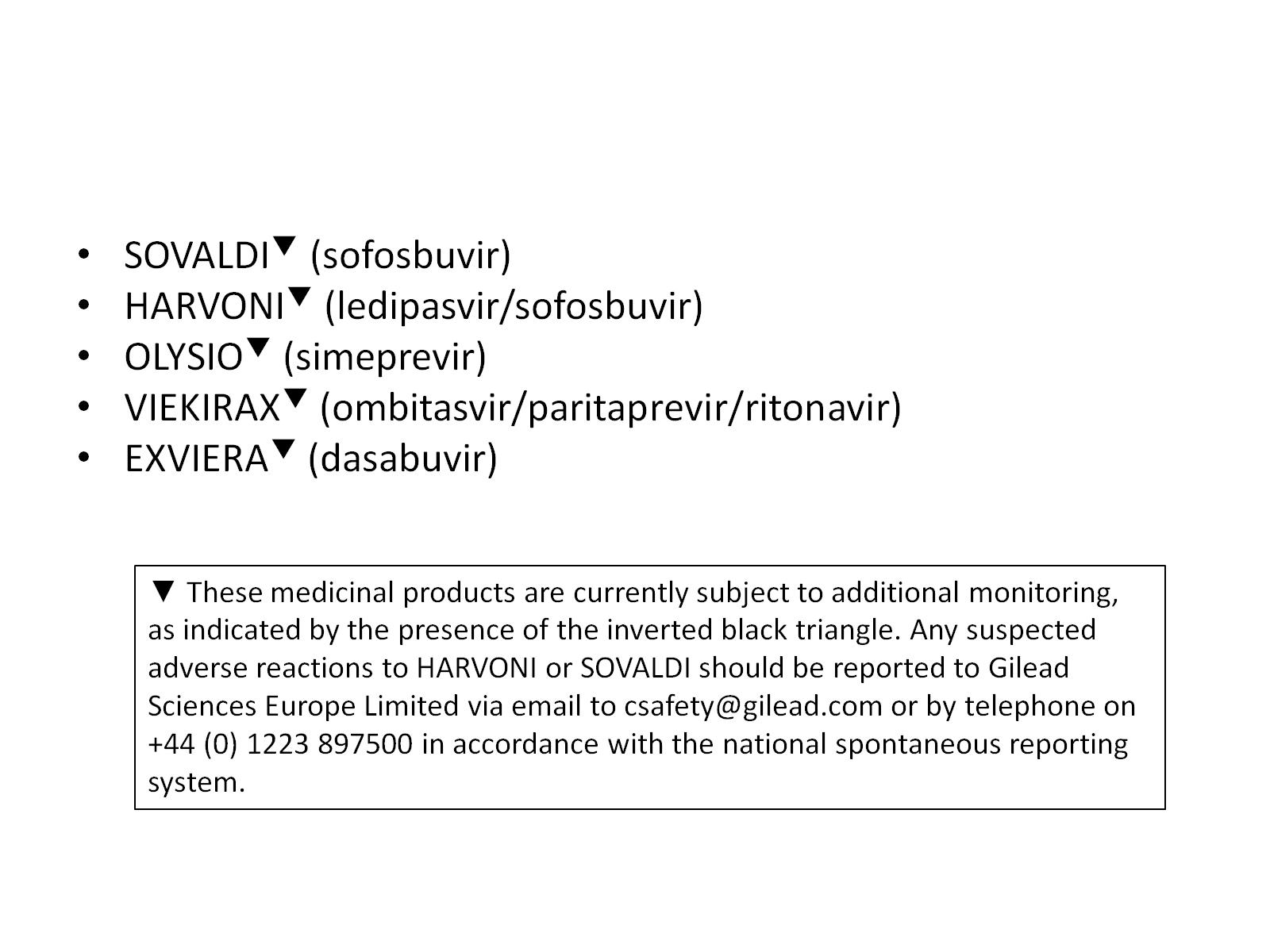 Molécules commercialisées
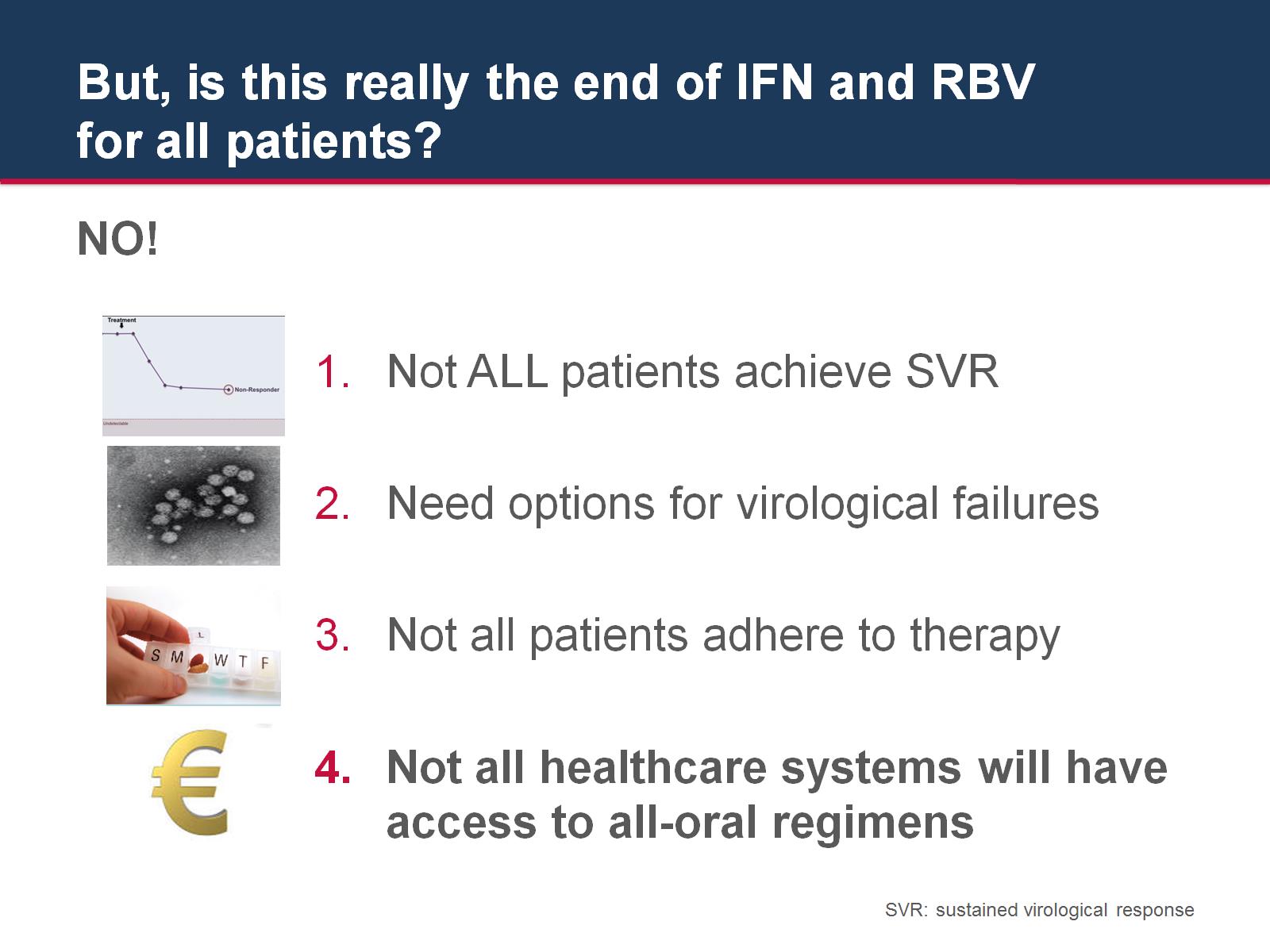 MAIS, est-ce vraiment la fin de l’INF + RBV ?
But, is this really the end of IFN and RBV for all patients?
NON !
Pas de RVS chez tous les patients
Besoin d’une alternative pour les résistances
Problème d’observance chez certains
Possibilité financière des systèmes de santé
AAD en Tunisie …
Est-ce que les AAD vont arriver en Tunisie?
Quand pourrons-nous les prescrire?
A quel prix?
Pour quels patients?
AAD en Tunisie …
Est-ce que les AAD vont arriver en Tunisie?
Quand pourrons-nous les prescrire?
A quel prix?
Pour quels patients?
Stratégie d’élimination du VHC en Tunisie (à partir de 2016)
Est-ce que la population VIH/VHC est une population particulière ?
1/ oui
2/ non
Hepatitis C in human immunodeficiency virus co-infected individuals: is this a « special population »?
 Karageorgopoulos DE.   World J Hepatol. 2015 Jul 28;7(15):1936-52.